The MULTIPLIERS
[ME, MT, & MBB]
The Multipliers
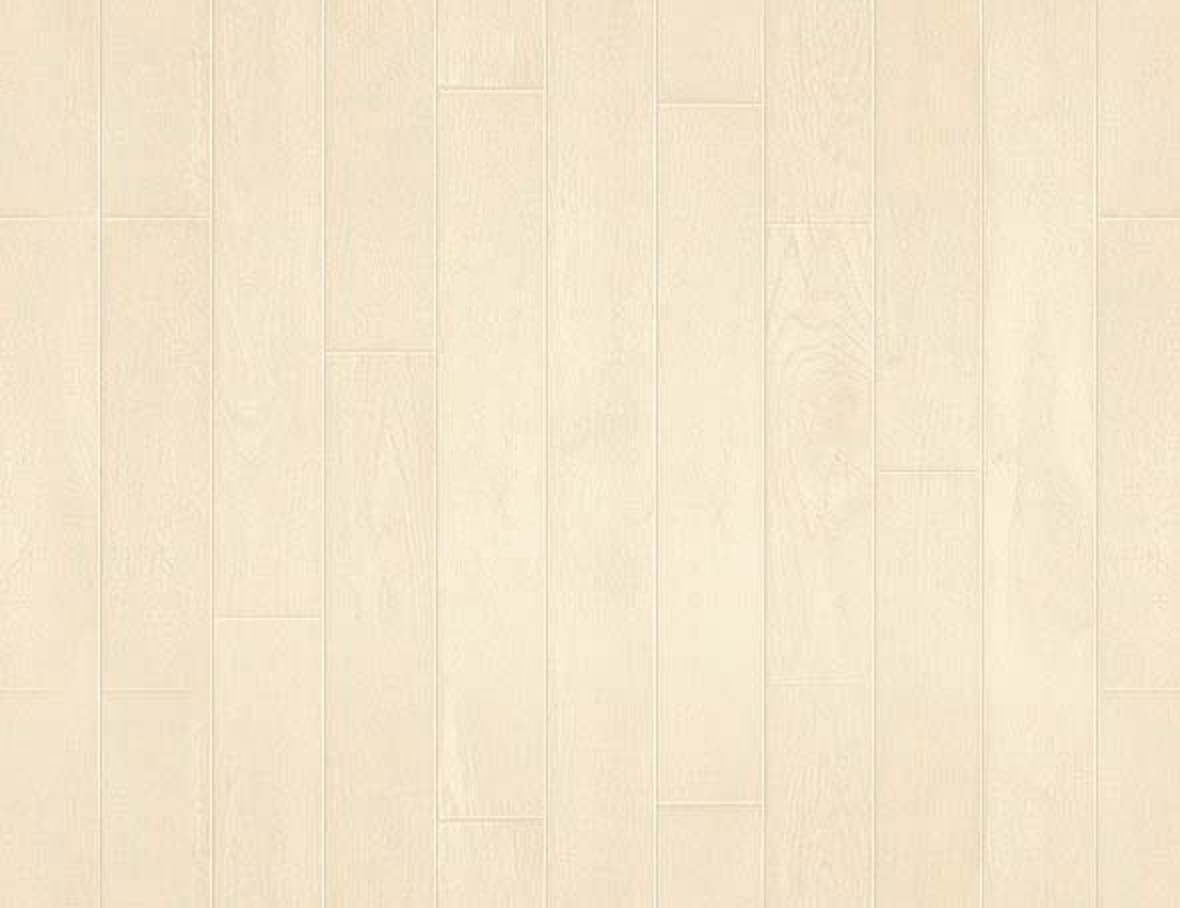 [Why it is good for cities to get Super Bowls, concerts, conventions, All-Star games, World Series, etc. Profits multiply through the economy for weeks and months.]
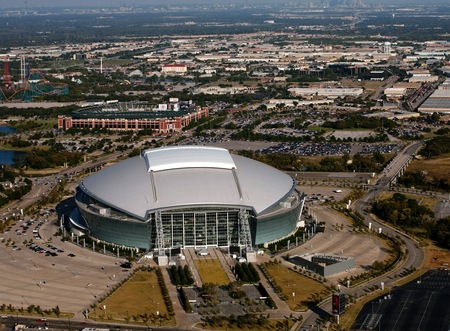 Businesses around AT&T  Stadium
Babe’s Chicken
Olenjack’s Grill
Mercedes Limo Service
Fish Bone Grill
Eddie Dean’s Crossroads
Bodacious Bar-B-Q
Hooters
Colton’s Tex Mex Grill
2010  All-Star  Basketball  Game  Economic  Impact
The 2010 NBA All-Star game and related events pumped more than $268.5 mil. into the North Texas economy.[Att:108,713]
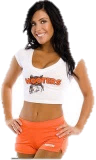 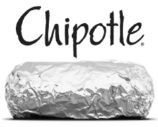 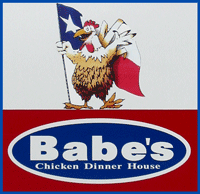 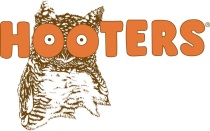 Restaurants                                           $29,384,511
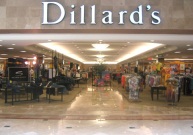 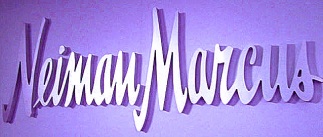 Retail                                                  $25,655,343
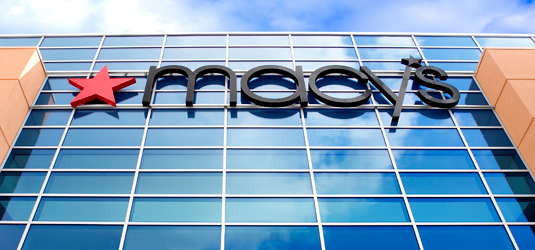 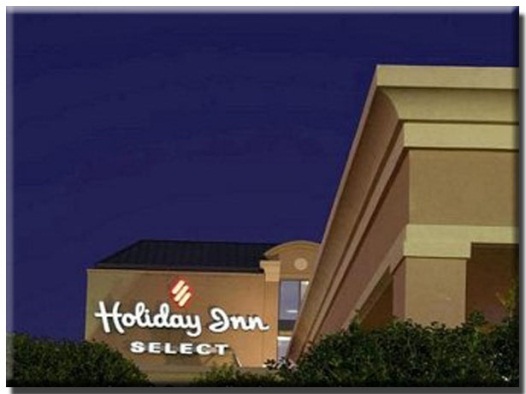 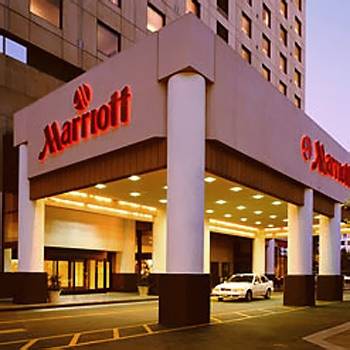 Lodging                                      $22,190,412
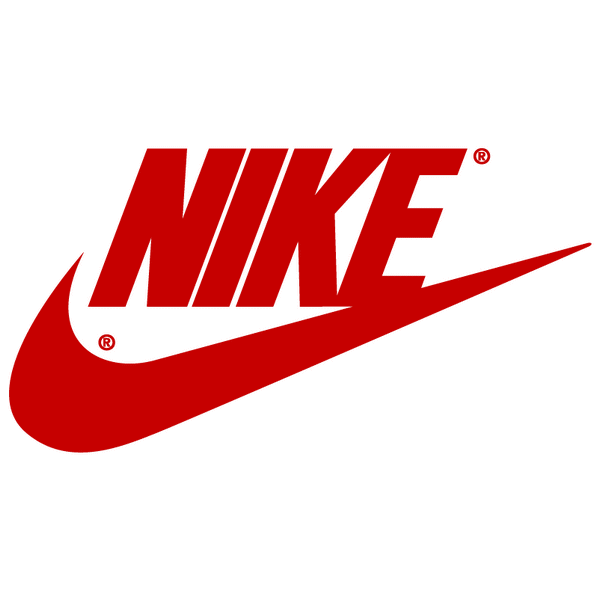 Corporate spending                       $18,857,935
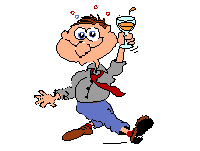 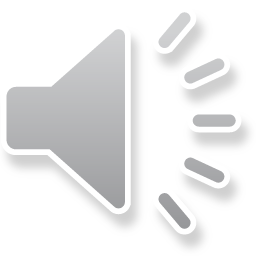 Ground Transportation           $16,755,049
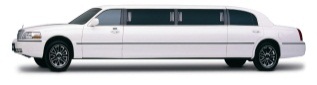 Alcohol                            $15,873,191
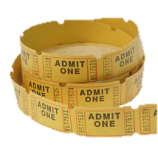 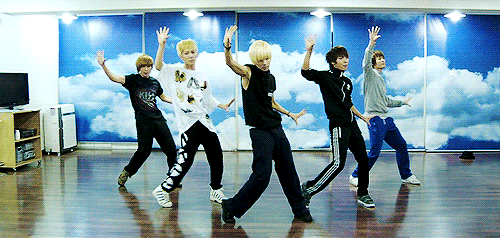 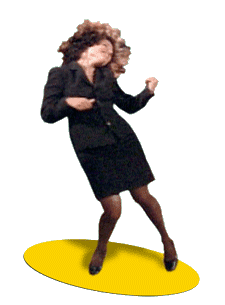 Tickets sales        $10,093,311
Entertainment   $8,059,357
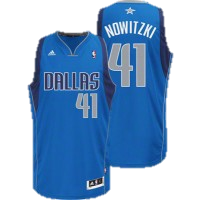 Final 4 at AT&T Stadium
brought in $140 M in 2014.
$2,786,032
Other
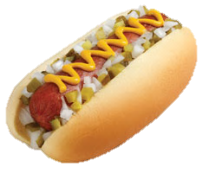 $2,363,639
Merchandise & Concessions
MULTIPLIER  WITH  PL  CHANGES
Inflation and the (ME)Multiplier [4]
AS
Full Multiplier Effect
Reduced
Multiplier
Effect Due
to Inflation
[from 4 to 2]
AD3
AD2
AD1
+20
+20
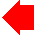 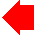 Price Level
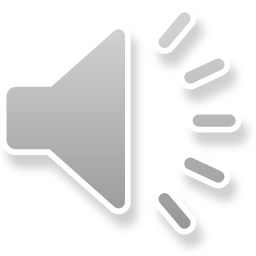 PL2
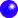 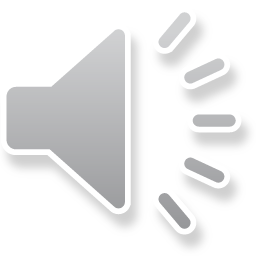 PL1
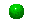 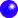 + 40 bil.
+ 80 bil.
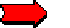 + 80 billion
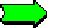 GDP3
GDP1
GDP2
GDP4
ME(4) = chg.Y(80)/chg. E(20)
ME(2) = chg.Y(40/chg. E(20)
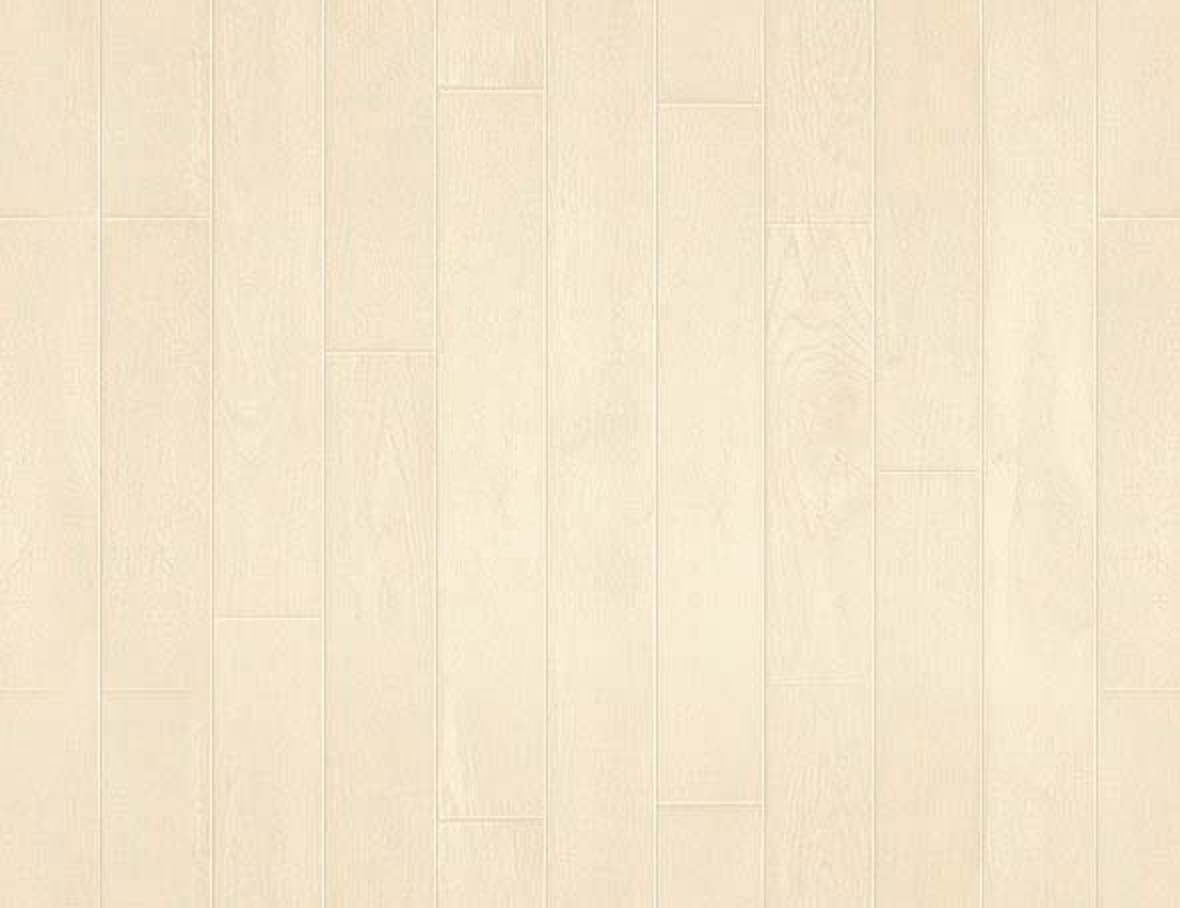 The Multipliers [MPC = .75]
[ME(1/MPS); MT(-MPC/MPS), & MBB(“1”]
[If there is a 
Recessionary Gap]
[If there is an 
Inflationary Gap]
Inflationary Spending Gap
Recessionary Spending Gap
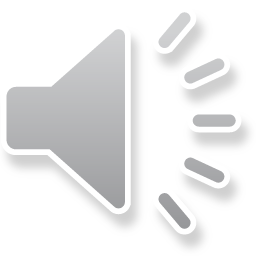 LRAS
LRAS
SRAS
SRAS
AD1
AD2
AD1
AD2
+25
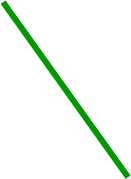 -25
PL
SRAS
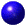 SRAS
PL
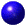 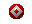 + 100 B
- 100 B
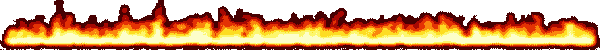 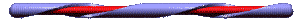 YR 700
Y* 800
YI 900
Y* 800
RGDP
RGDP
Inflationary GDP Gap
Recessionary GDP Gap
AD/AS Model Simplifications For Demonstrating Fiscal Policy
The AS curve will be horizontal.
PL will not change to decrease impact of fiscal policy [dotted line AS is reality]
We will ignore the impact of taxes, imports, and price level.
In other words, “suspend reality”  to demonstrate fiscal policy actions.
But then, we are  “always suspending reality” in economics.
2%
8%
6%
Real Interest Rate
[Nominal I.R. – inflation rate = Real I.R.]
-
=
They are 
hoping to
make 6% 
profit.
Real
Interest
Rate
Inflation
Premium
Nominal
Interest
Rate
-
=
[If expected returns exceed the real  interest rate of 
interest, the firm will normally make the investment.]
Marginal Efficiency of Investment[real capital]
[One  firm’s  demand
curve for investment]
30%

25%

20%
18%
15%

10%

5%
MEI = 27%
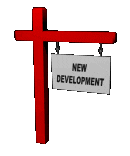 This is what we call,
“interest rate sensitive” Ig.
MEI=20%
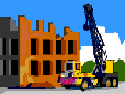 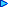 Real Interest Rates
MEI=15%
MEI=12%
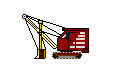 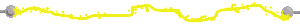 Add new
wing to 
factory
$1 mil.
MEI = 7%
Acquire
additional
power
facilities
$1.5 mil.
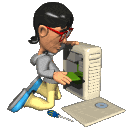 Purchase
machines
$1.5 mil.
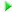 Renovate plant
$2 million
Install computer
system   $1 mil.
0         1         2            3             4             5                 6
[QID] Quantity of Investment Demanded (millions)
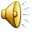 DI (MEI)
[MEI]
25%


 
15%

10%
Macro Investment Demand Curve
Firms invest with their profits &
also borrow(5%) to invest.(10%)
20%
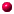 [A 20% cost of
funds  attract 
$100 billion of
investment
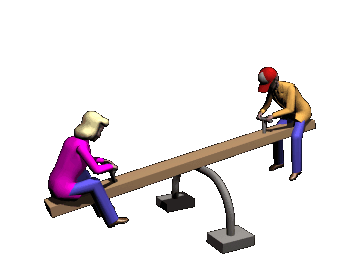 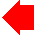 Real Interest Rates
I.R.       QID
5%
A 5% cost of funds
attracts $200 bil. Ig
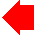 150
200
100
0
50
250
QID1
QID2
Change in QID
[interest rate change, point to point  movements]
Should A New Drill Press Be Purchased?
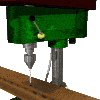 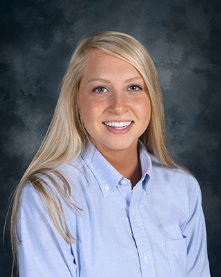 Single Firm
Payton’s Drill Press Shop
Positive profit expectations and the real interest 
rate are the most important determinants of investment.

              Drill Press - $1,000

A. Expected gross profits = $1,100 or a 10% return.
     [$100/$1,000 x 100 = 10%] 
      [At 8%,  invest in the drill; at 12%,  don’t invest]

B. Real interest rate [nominal interest rate-inflation]
(Interest rate change, point to point movement)
Change in Quantity of Investment Demanded [QID]
DI
16

14

12

10

8%

 6

4%

 2

 0
Firms  will  undertake  all  investments
[additions to plant, equipment,  inventory,
and residential construction] which have an 
expected rate of  net profit  greater  than 
[or equal to] the real rate of interest.
Expected rate of return,  r,
and interest rate, i (percent)
Monetary Policy – by lowering
interest rates, the Fed can 
increase Ig & employment.
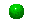 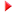 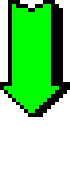 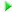 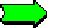 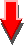 10   15   20  25   30  35   40
                  QID
Investment (billions)
QID
[Inverse relationship between real interest rate and QID]
CHANGE [Shift]  IN INVESTMENT [curve]
Increase in Investment
Positive profit expectations
Scarcity   of    inventory
Technology  [innovation]
Decrease in production costs
Decrease in business taxes
Caused by 5 non-interest rate factors
Practice: The following changes will shift the
investment demand curve to the right EXCEPT

(A) a decrease in the corporate income tax rate
(B) increase in productivity of new capital goods
(C) an increase in the real interest rate
(D) an increase in corporate profits
(E) an increase in real gross domestic product
I2
I1
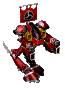 8%
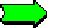 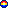 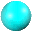 QID2
QID1
QID  (billions)
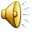 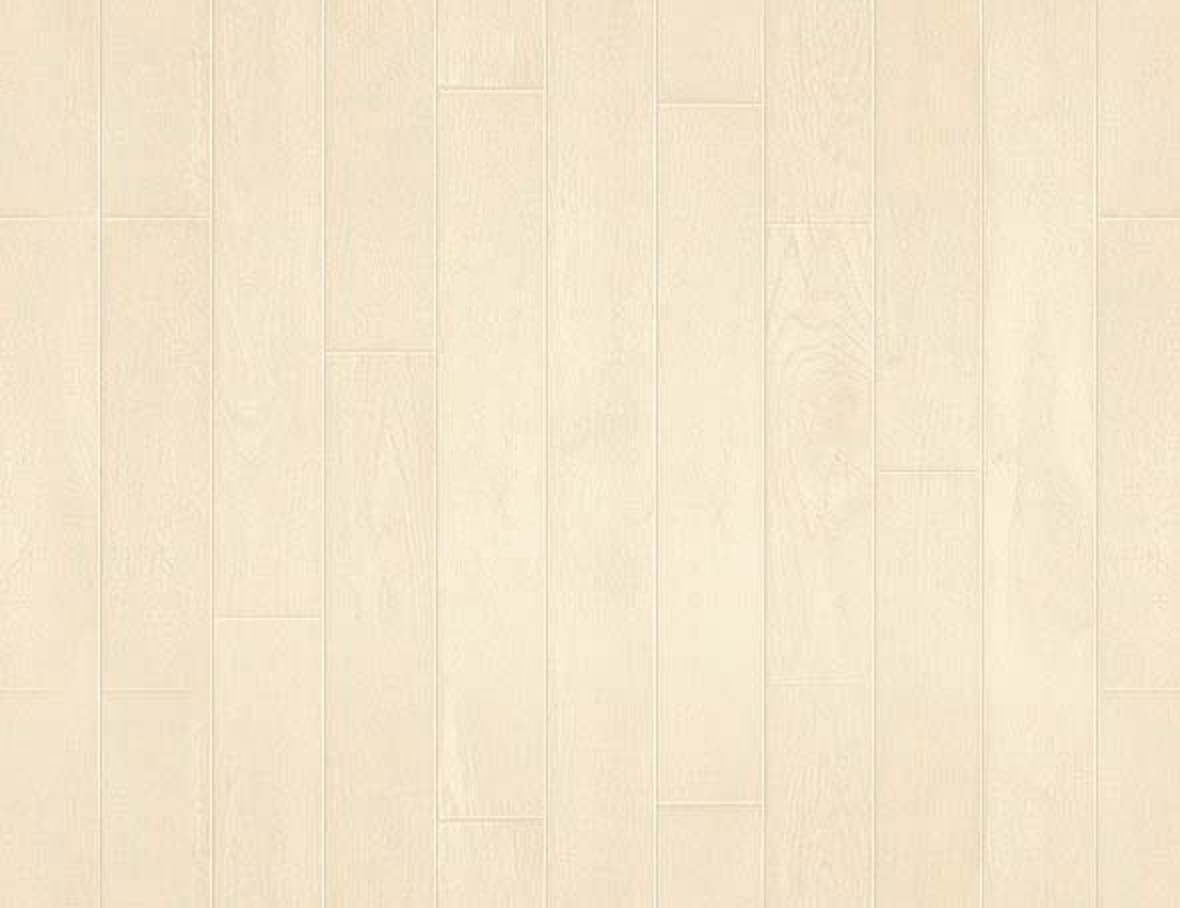 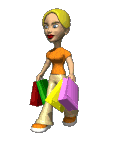 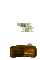 APC and APS
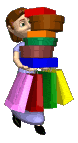 APC - percentage of income (“Y”) consumed.
APC = C/Y(DI)=$48,000/$50,000 = .96
  APS = S/Y(DI)=  $2,000/$50,000 = .04
APS – percentage of income (“Y”) saved.
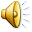 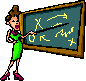 AE=GDP
APC=C/Y
1
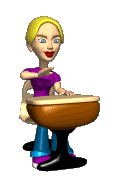 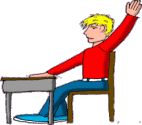 APC = C/Y=$52,000/$50,000 = 1.04
  APS = S/Y= -$2,000/$50,000 =  -.04
1
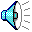 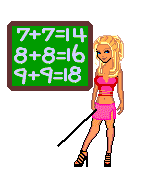 “What in the world is MPS?
“Econ,
Econ,
APC=C/Y
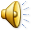 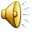 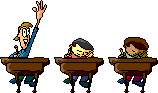 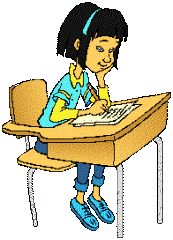 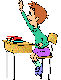 “High maintenance
Econ teacher”
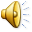 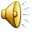 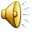 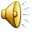 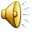 MPC, MPS, & the Multiplier
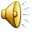 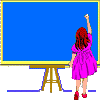 ME=1/MPS
MPC - % change in Y consumed.    
MPS - % change in Y saved.

MPC =    C/  Y = $750/$1,000 = .75
MPS =    S/  Y = $250/$1,000 = .25
Multiplier [1/MPS]=1/.25=$1/.25 = “ME” of 4
[MPC is important for G in policy making decisions.]
*The ME is the reciprocal of the MPS.
The “ME” works like a concentric circle.
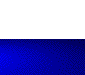 15 bil.
$20 billion “G”
[with ME of 4]
8.5 bil.
11.25 bil.
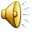 1st Round Causes Biggest Splash
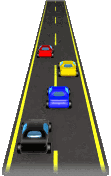 MPC of 75%
G spends $200 billion on the highways.
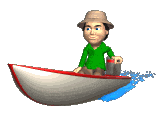 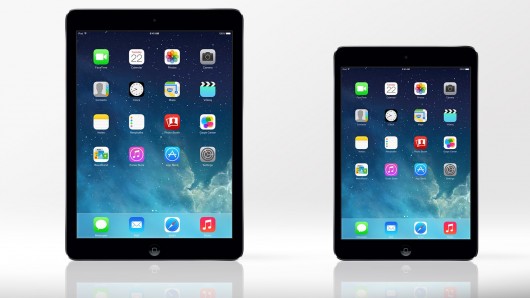 Highway workers save 25% of $200 billion [$50 billion]  
and spend 75% or  $150 billion on boats.
Boat makers save 25% of $150 billion [$37.50 billion] 
and  spend 75% or  $112.50  billion on iPads.
GDP would increase by $800 [4 X $200 B = $800 B]
The economy expands when there is an increase in G(or decrease in T) and contracts when there is a decrease in G (or increase in T).
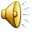 ME = 1/MPS,   1/.25 = $1/.25 = ME of 4
ME is 4 & we are short of Y*[$800] by $60 billion
Recessionary Spending Gap
Full $60 Billion 
Increase in AD
AD2
AD1
LRAS
Increase G by $15 billion
Price Level
PL1
SRAS
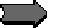 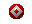 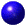 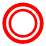 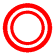 +60
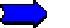 Recess. Gap
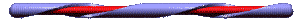 $740
 YR
Real GDP
$800
 YF
Recessionary GDP Gap
“M” =   Y/  E = 60/15 = 4
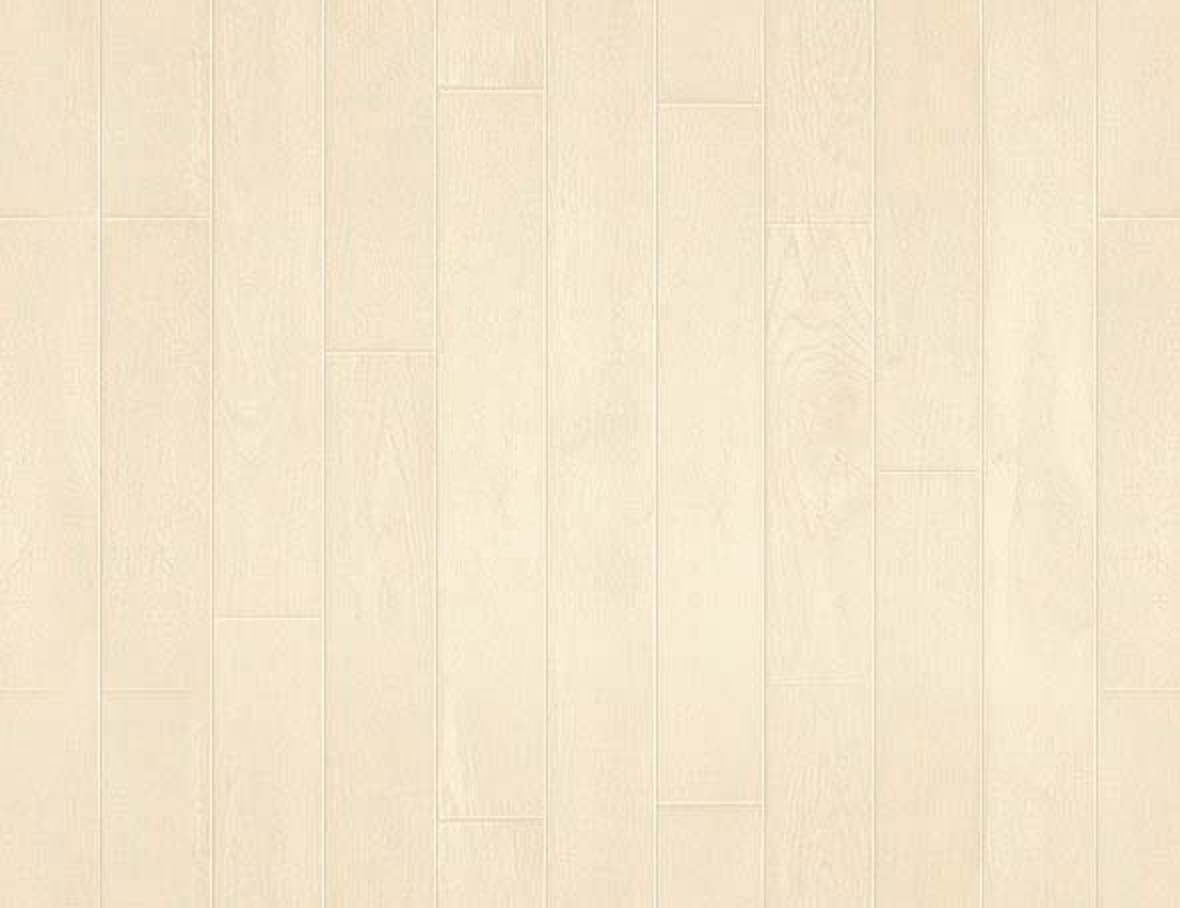 Now, Let’s look at the Tax Multiplier [M   ]
T
MT = -MPC/MPS, -.75/.25 = MT of -3
MT is -3 & we are short of FE Y[$860] by $60 billion
The MT also equals “1 - ME”
[or, “1 – 4 = MT of -3”]
-3 x -? will close a $60 billion GDP gap?
With this situation, [short of Y* by $60 billion],
we would need to decrease taxes by $20
billion, with a multiplier of -3.
[-3 x -$20 = $60]
The tax multiplier is always a negative number because from the definition of the tax multiplier above, we know that if taxes increase (decrease), then real GDP will decrease (increase) so the tax multiplier is negative because of the negative relationship between taxes and output.
MT = -MPC/MPS,  -.75/.25 = MT of -3
MT is -3 & we are short of Y*[$800] by $60 billion
E
Recessionary Spending Gap
Full $60 Billion 
Increase in AD
AD2
LRAS
AD1
$20 Billion Tax Cut
Price Level
PL1
SRAS
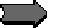 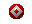 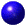 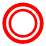 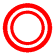 +60
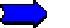 -3 x -$20 = $60 bil.
Recess. Gap
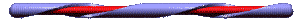 $740
 YR
Real GDP
$800
 YF
Recessionary GDP Gap
Contractionary Fiscal Policy
We have an inflationary GDP gap of $60 billion and the MPS is .25.
Decr G by $15, or
Incr T by $20
Inflationary Spending Gap
LRAS
AD1
AD2
If the problem is inflation
Price Level
PL
SRAS
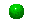 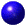 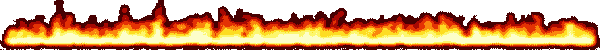 Y*         RGDP
YI
860
800
Inflat. GDP Gap
We would need one of these two fiscal policy actions:
1. Decrease G by $15 billion [ME of 4 X -15 = -$60 decrease in GDP]
2. Increase T by $20 billion [MT of -3 X +20 = -$60 decrease in GDP]
ME and MT
Let’s say that we have a Recessionary GDP [Output] Gap of $60
billion & the MPS is .50. Let’s correct the economy by first using:
  1.) Government spending, and then using a
  2.) Tax cut
With a MPS of .50, what is the ME?
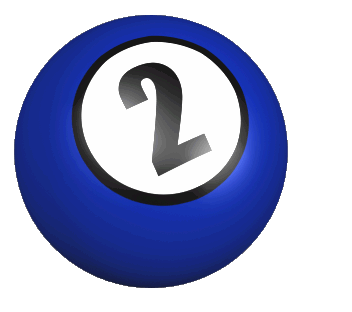 1/.5 =
With a MPS of .50, what is the MT?
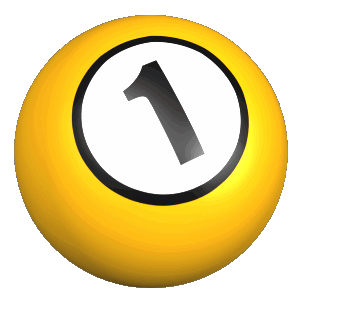 -.5/.5 = -
ME = 1/MPS,   1/.50 = $1/.50 = ME of 2
ME is 2 & we are short of Y*[$800] by $60 billion
Recessionary Spending Gap
Full $60 Billion 
Increase in AD
AD2
LRAS
AD1
Increase G by $30 billion
Price Level
PL1
SRAS
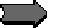 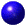 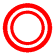 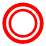 +60
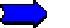 Recess. Gap
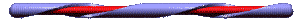 $800
 YF
$740
 YR
Real GDP
Recessionary GDP Gap
“ME =   Y/  E = 60/30 = 2
MT = -MPC/MPS,   -.50/.50 = MT of -1
MT is -1 & we are short of Y*[$800] by $60 billion
Recessionary Spending Gap
Full $60 Billion 
Increase in AD
AD2
AD1
LRAS
Decrease T by $60 billion
Now, let’s look
at correcting
this $60 billion
recessionary 
gap with a tax
cut. 
MPS = .5
Price Level
PL1
SRAS
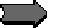 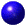 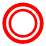 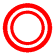 +60
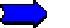 -1 x -$60 = $60 billion
Recess. Gap
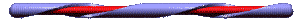 $740
 YR
Real GDP
$800
 YF
Recessionary GDP Gap
ME=1/MPS, 1/.50 = $1/.50 = ME of 2 & MT is -1
ME is 2 & MT is -1 & we are beyond Y*[$800] by $40 bil.
We have an inflationary GDP gap of $40 billion and the MPS is .50.
Inflationary Spending Gap
LRAS
AD1
If the problem is inflation
AD2
Price Level
PL
SRAS
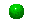 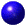 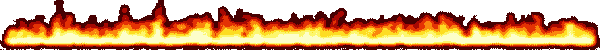 Y*         RGDP
YI
840
800
Inflat. GDP Gap
We would need one of these two fiscal policy actions:
1. Decrease G by $20 billion [ME of 2 X -20 = -$40 decrease in GDP]
2. Increase T by $40 billion [MT of -1 X +40 = -$40 decrease in GDP]
Multipliers [ME, MT, & MBB]
MT = -MPC/MPS
 = -.90/.10 = -9
[Change in T - always negative]

MPC	-MPC/MPS    =  MT
.90	 -.90/.10    =  -9
.80	 -.80/.20    =  -4
.75	 -.75/.25    =  -3
    .60	   -.60/.40     = -1.5
.50	 -.50/.50    =  -1
ME = 1/MPS
 = 1/.10 = 10
[change in G, Ig, or X]

MPC  1/MPS  = ME
.90	1/.10	  = 10
.80	1/.20   =   5
.75     1/.25	=   4
  .60	1/.40    = 2.5
.50	1/.50	=    2
MBB = “1”
[“1” x “Change in G”]


MPC	MPS	MBB
.90	.10	  1
.80	.20	  1
.75	.25	  1
.60	.40        1
.50	.50	   1
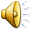 The MBB is always “1” because of two multipliers. One is positive[ME] and one is negative[MT].
1/MPS + -MPC/MPS  = 1- MPC/MPS  = MPS/MPS = “1”
1/.20 + -.80/.20  = 1- .80/.20  = .20/.20 = “1”
1/.50 + -.50/.50  = 1- .50/.50  = .50/.50 = “1”
MPC     1/MPS 	       =   ME
.90		1/.10		=   10
.80		1/.20		=     5
.75		1/.25		=     4
.60		1/.40		=  2.5
.50		1/.50		=     2
ME
ME [Change in Ig, G, or Xn] = 1/MPS
The ME is always positive.
Reasons why the “Simple Multiplier” is not as strong as indicated.
1. Some spending will be on imports, reducing the size of the ME.
2. It ignores PL changes which reduce the multiplier.
3. It ignores taxes which reduce the multiplier.
MT
MT [Change in Taxes] = -MPC/MPS
The MT is always negative.
The tax multiplier is always a negative number because from the definition of the tax multiplier above, we know that if taxes increase (decrease), then real GDP will decrease (increase) so the tax multiplier is negative because of the neg. relat.
MPC	 -MPC/MPS 	= 	 MT
.90		-MPC/.10	= 	  -9
.80		-MPC/.20	=	  -4
.75		 -MPC/.25	=	  -3
.60		 -MPC/.40	=    -1.5
 .50	                   -MPC/.50    =	   -1
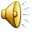 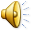 When the G gives a tax cut, the MT is smaller than the 
  ME because a fraction [MPS] is saved and only the
  MPC is initially spent.  So, the MT = -MPC/MPS.
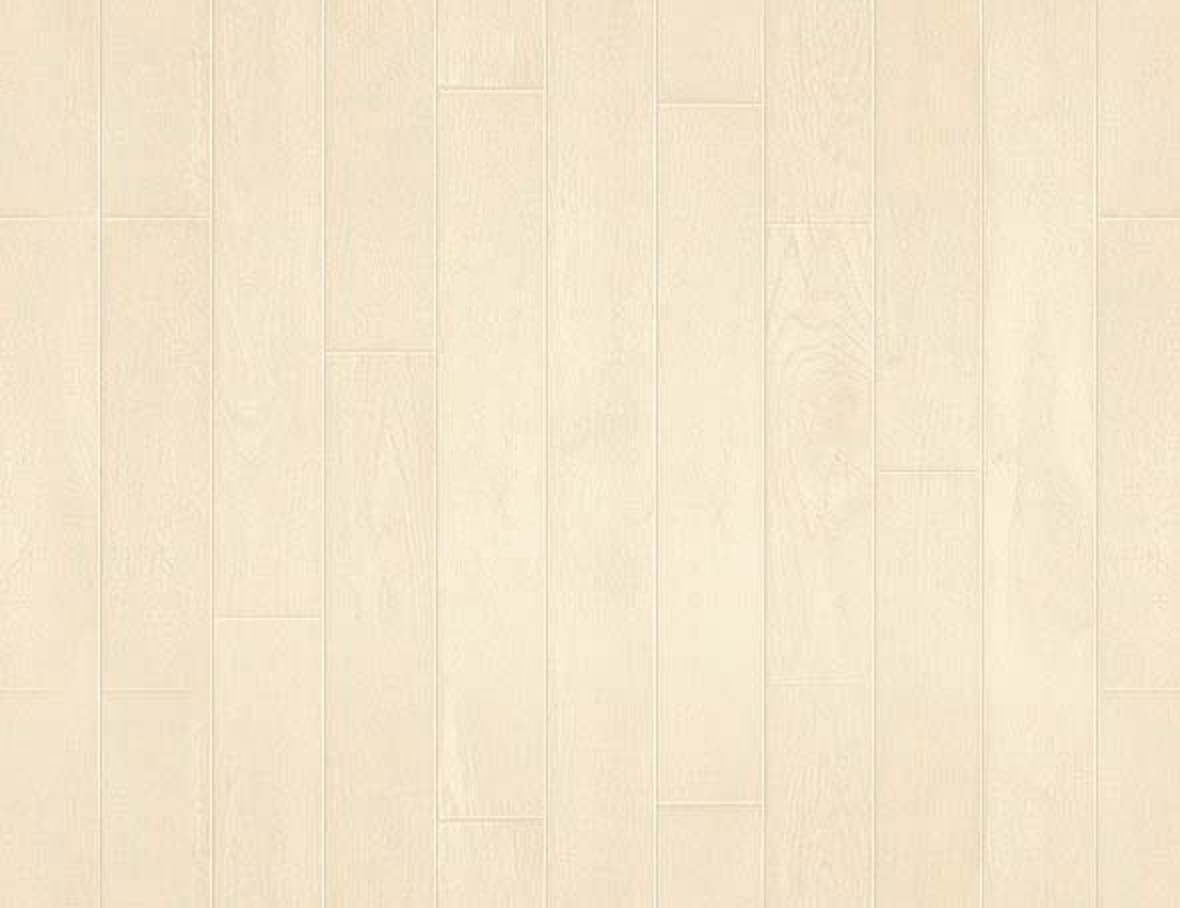 MBB
[‘1”  X Chg In G] Always “1”
Why is the MBB always “1”?
1/MPS + -MPC/MPS  = 1- MPC/MPS  = MPS/MPS = “1”
Let’s say the MPC is .90
1/.10 + -.90/.10  = 1- .90/.10  = .10/.10 = “1”
Or, Let’s say the MPC is .75
1/.25 + -.75/.25  = 1- .75/.25  = .25/.25 = “1”
Now, Let’s say the MPC is .60
1/.40 + -.60/.40  = 1- .60/.40  = .40/.40 = “1”
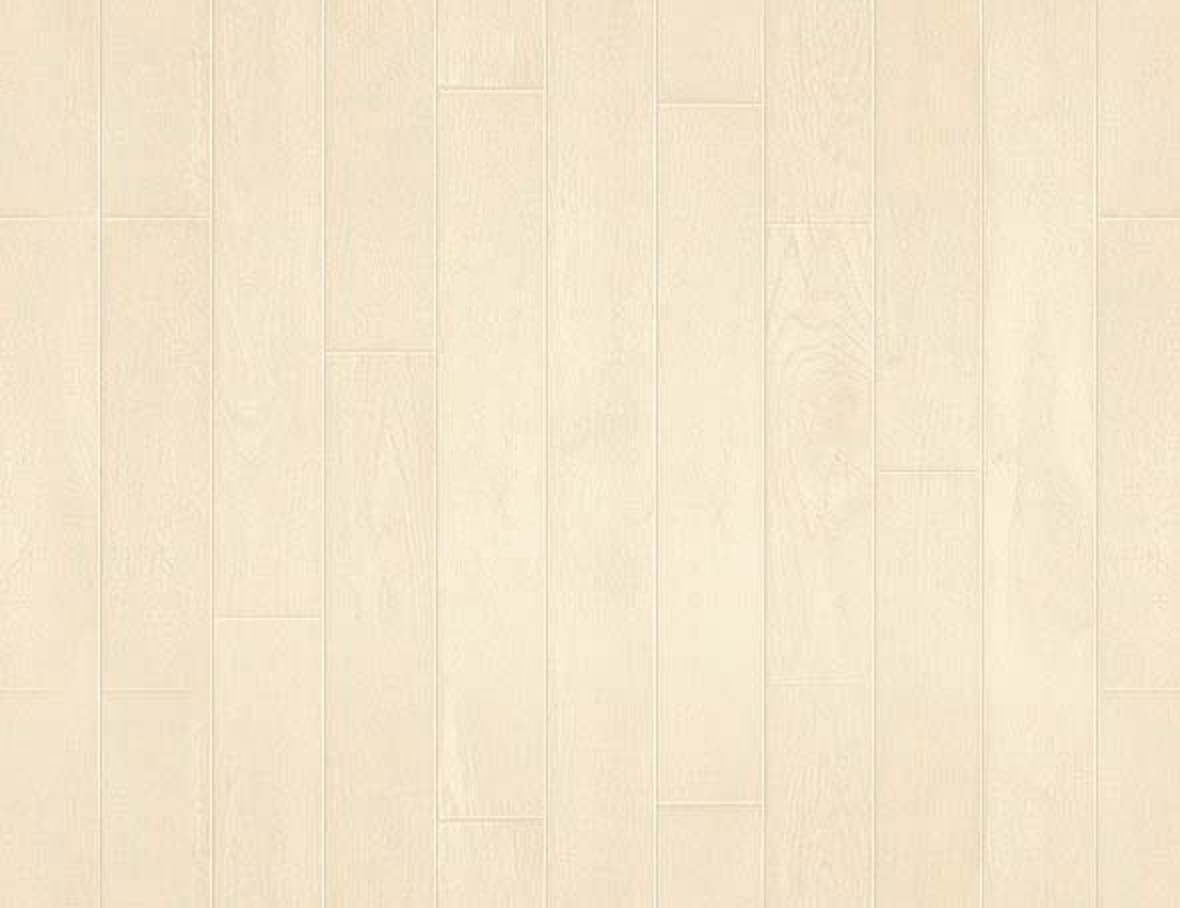 Notice the 2nd round with
.9 [10]  versus  .5 [2]
MT=-MPC/MPS
MBB=1
ME=1/MPS
G
2nd Round at .9
.9		                                                                                                   10
-9
1
90%
2nd Round at .5
50%
The Super Bowl in Arlington in 2011, had an 
estimated economic impact of  $612 million. 
147,000 people were supposed to visit the area.
.8		     5
-4
1
.75        4
The 2008 Final Four in San Antonio brought 57,000
visitors[$223 per day], $47 M in 4 days & $120 M trickle effect.
The Texas-Oklahoma game brings $35 million to D-FW.
2007 Cotton Bowl brought $30 million to D-FW.
2004 Super Bowl brought $336 million to Houston.
College Football Playoff in 2015 brought in $308 mil.
Big 12 Tournament brought $45 million to D-FW.
The Final 4 in 2014 brought $276 million.
-3
1
.60  2.5
-1.5
1
.5    2
-1
1
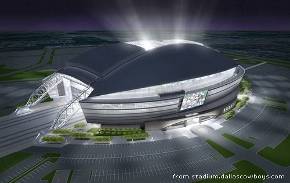 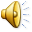 The larger the MPC, the  smaller the MPS, and the 
greater the multiplier. This is the “simple multiplier”
because it is based on a “simple model of the economy”.
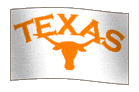 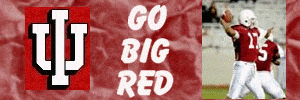 OU
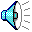 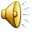 Super Bowl - $336 Million For Houston in 2004
$150 - Parking rates around the stadium
$500-$600 per Super Bowl ticket
    [$2,000-$6,000 on E-Bay for a seat]
$12,000 – cost of Super Bowl trophy
$2.3 million – 30 second ad
$50,000 – Super Bowl Ring
68,000 to each player on the winning team
$36,500 to each player on the losing team. 
$3.35 million to the winning team
$2.59 million to the losing team
Hotels - $69 M; bars & restaurants-$27 M; entertainment-$15 M; transportation-$15 M; and retail sales-$41 M
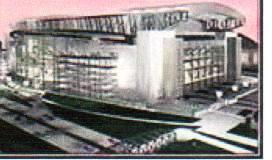 Reliant Stadium
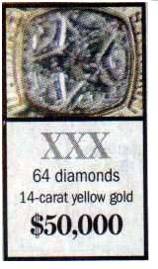 2011 Super Bowl - $611.7  Million For D-FW Area
147,000 out-of-state visitors
584,000 – Texans from outside the four-county area                                            expected to visit during Super Bowl Week
$375 million – projected economic impact from out-of-state visitors, generating $36.2 M in additional taxes
24,000 – NFL rooms reserved in the four-county area
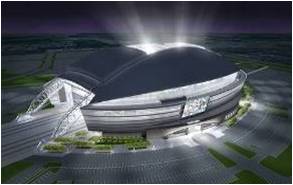 Cowboys Stadium
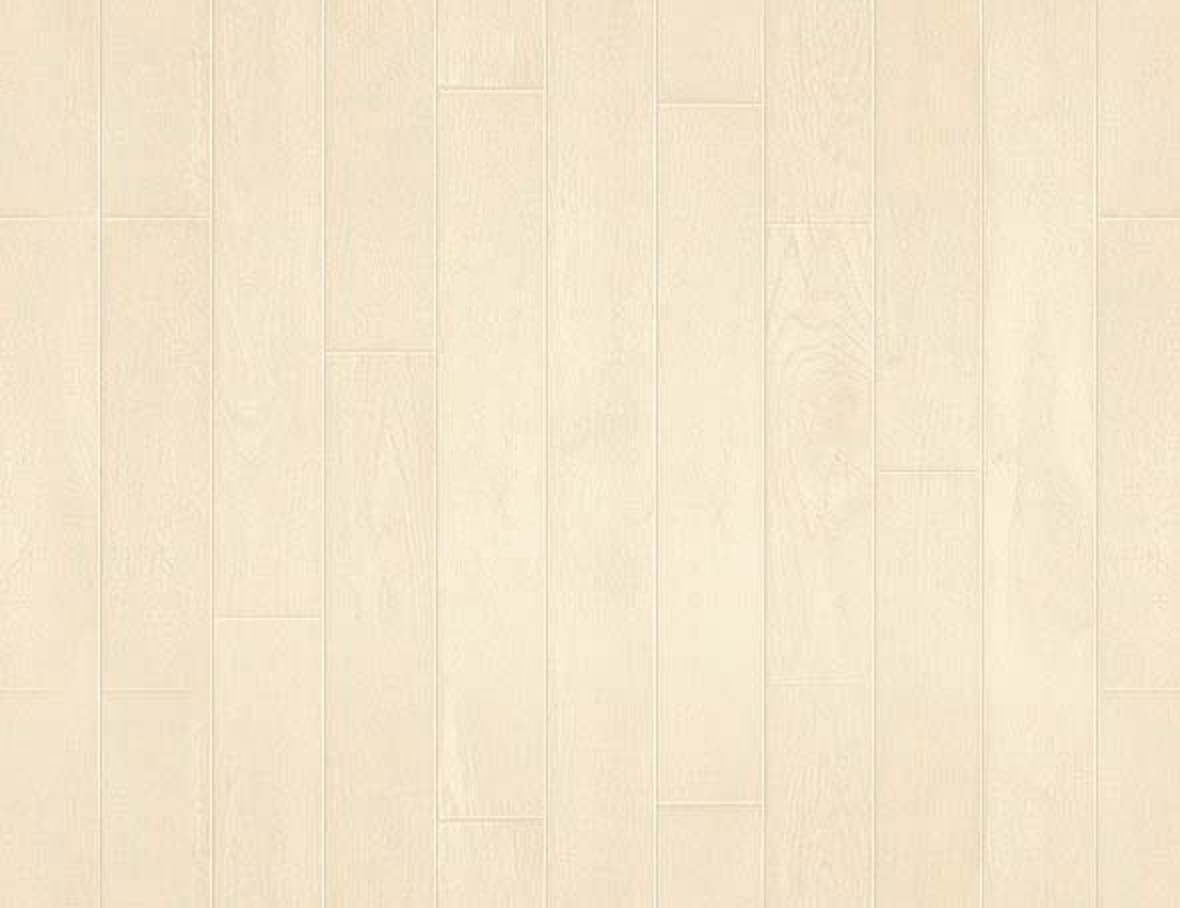 Step by Step Working of “Multiplier”  [MPC is .5]
Government increases spending by $1 billion with a multiplier of 2
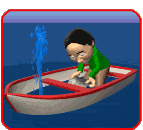 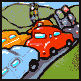 $1,000.00
     500.00
     250.00
     125.00
       62.50
       31.25
       15.625
         7.8125
         3.90625
         1.953125
           .9765625
           .48828125
           .244140625
           .1220703125
           .06103515625
          .030517578125
          .015258789062
$2,000,000,000
On new highways
Highway workers buy new boats
Boat builders buy new iPad Airs
TV factory workers buy new cars
Auto workers buy “wife beater shirts”
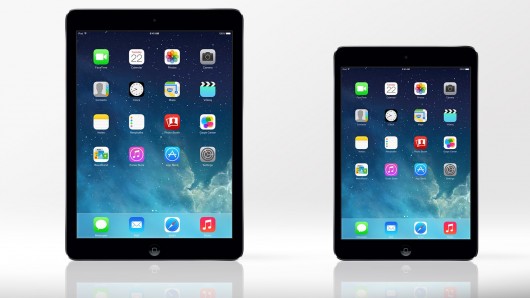 Apparel workers spend $ on movies
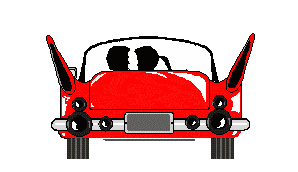 Movie moguls spend money on Katy
Perry songs and hear Katy ROAR
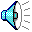 “Wow, am I ever lucky?”
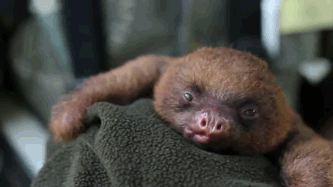 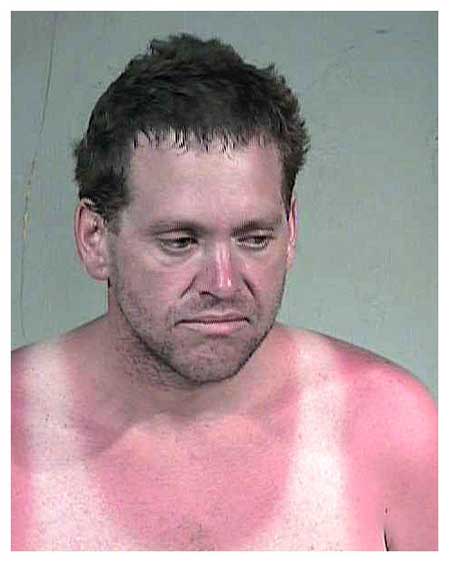 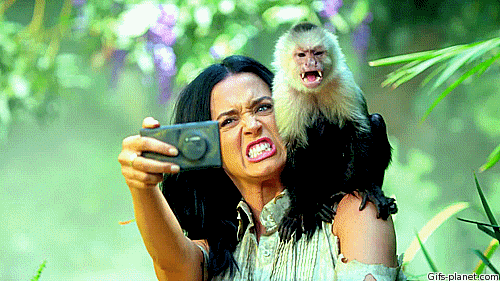 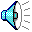 [Increased by a multiple of 2]
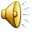 Padre Island & the  Multiplier
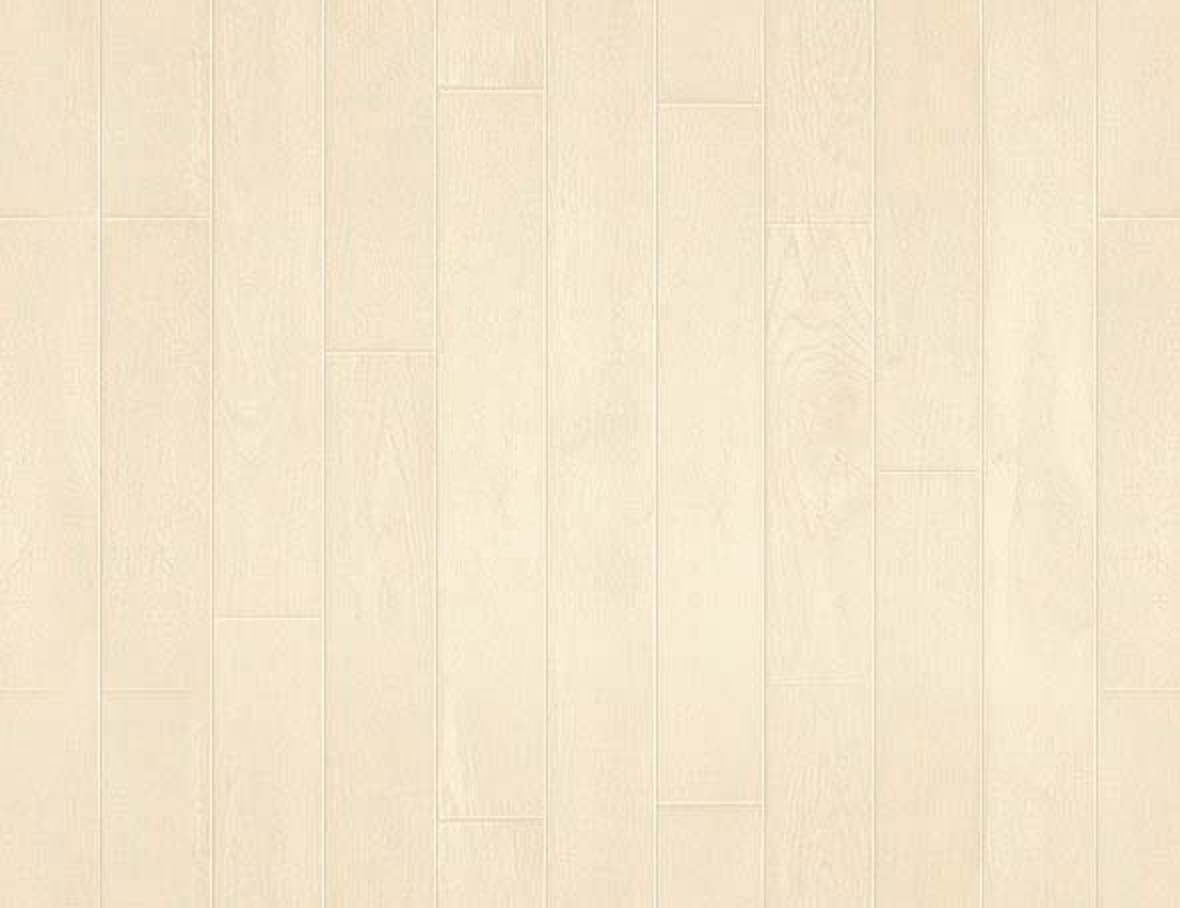 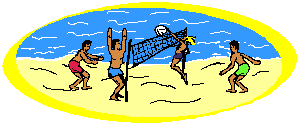 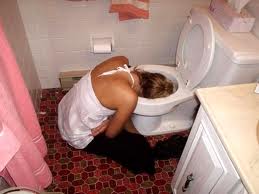 These are
Texas A&M 
students
at Padre.
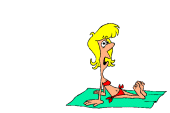 UT Coed
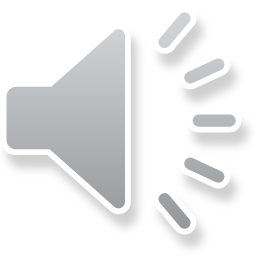 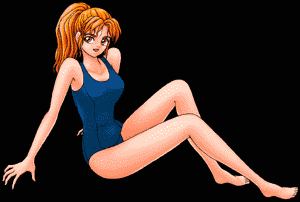 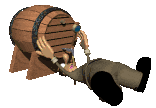 Tattoos are “Tats” for Aggie girls but “Trash Marks” for Texas girls.
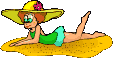 ATM
UT student
During spring break,  college  students  like  to  head  to  Padre  Island.   The “multiplier” is getting ready to work.
With dollars in their pockets,   the students spend money on  food  and drink, motel rooms, dance clubs, etc.   These dollars raise total income  there by some multiple of itself.
College students buy  pizzas, beer,  and sodas.  The  people  who  sell these items find  their   incomes  rising.   They   spend   some  fraction  of  their  increased  income,  which  generates  additional  income  for others. 
If  the  students  spend  $8 million  at  Padre  and  the  MPC is .60, then college students will increase income in Padre by $20 million. 
When  the  networks  show  scenes  on  the beach, the average person simply sees college students having a good time.
But – economists see the multiplier at work,  generating  higher  levels  of income for many of the residents of Padre Island.
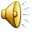 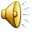 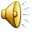 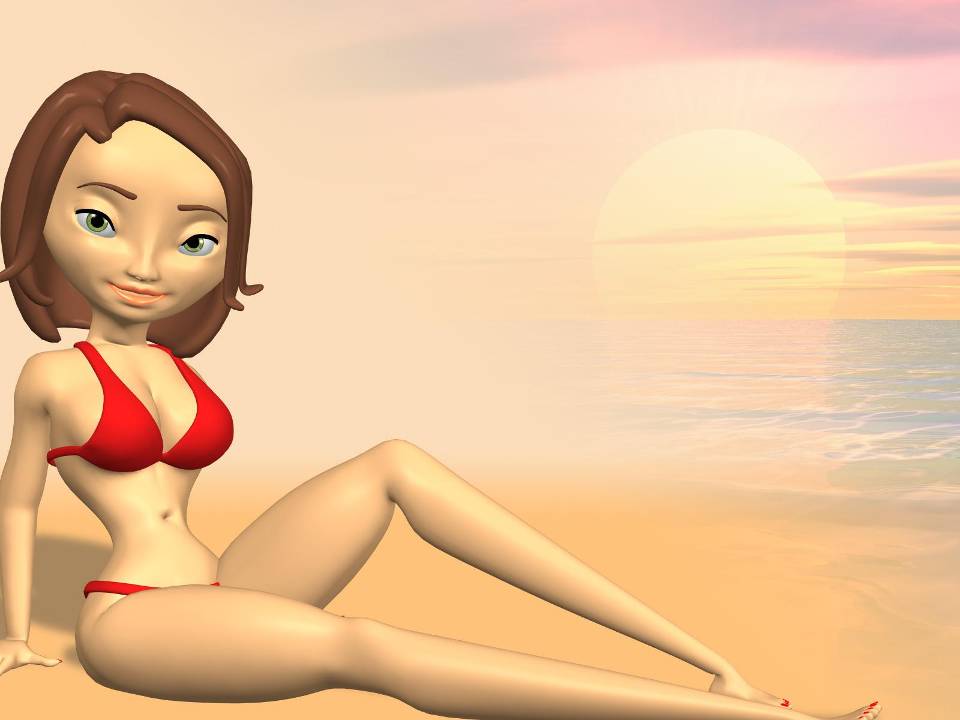 We  t-sippers  are  so much  cooler  than Aggie Spring Breakers!
Spring Break is soooooo boring.  I’m glad I brought my ECON book with me!
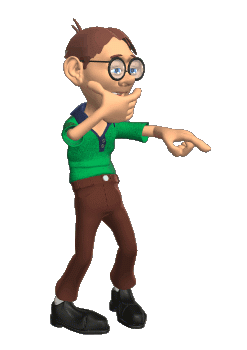 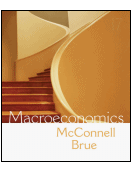 ATM
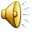 And - What About The Multiplier in Reverse
If business activity slows, then sales of houses and 
autos decrease.   Home  construction workers  and  
auto workers  get laid off.  Auto  companies  cancel 
  their orders for steel and steel workers laid off.
Furniture  sales  are  down so some of the  furniture 
workers are laid off.   Laid off people  don’t buy new 
clothes or cars so more lay-offs.  They also don’t eat 
out  as  much  so  some  restaurant workers  laid off.
Company profits are down, depressing stock prices, 
  making people poorer, so they buy even less.
  And so it goes, the multiplier in reverse.
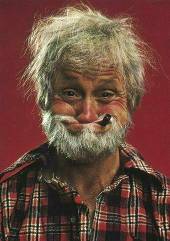 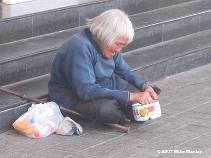 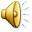 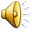 NS 1-10
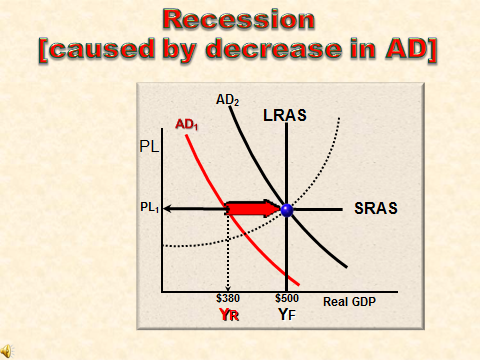 1. The APC indicates the percent of total income 
     that will be (consumed/saved). 
2. The MPC is the fraction of a change in income 
    which is (spent/saved).
3. The greater is the MPC, the (larger/smaller) the 
     MPS, and the (larger/smaller) the multiplier.
4. With a MPS of .4, the MPC will be (.4/.2/.6) 
    and the multiplier will be (2/2.5/4).
5. If the MPS is .25 & we have a recessionary GDP Gap of $120 bil., 
    correct fiscal policy would be to increase G ($30/$40/$100) billion. 
6. If the MPS is .25 & we have a recessionary GDP Gap of $120 bil.,
    correct fiscal policy would be to decrease T ($30/$40/$75) billion.
7. If the MPS is .20 & we have a recessionary GDP Gap of $200 bil.,
    correct fiscal policy would be to increase G ($20/$40/$50/$200) bil.
8. If the MPS is .20 & we have a recessionary GDP Gap of $200 bil.,
    correct fiscal policy would be to decrease T ($20/$40/$50/$200) bil.
9. MPS is .50 & recessionary GDP Gap is $100 billion, correct fiscal 
 policy could be equal increases of G & T [so MBB] by ($25/$50/$75/$100) bil.
10. MPS is .25 & recessionary GDP Gap is $100 billion, correct fiscal  
  policy could be equal increases of G & T [so MBB] by ($25/$50/$75/$100) bil.
+120
+200
+100
300       500
400       500
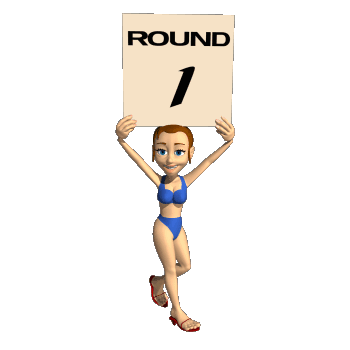 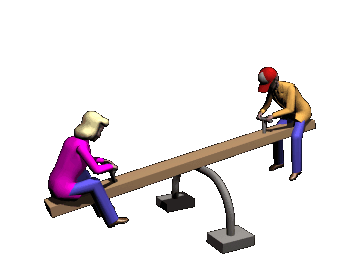 Balanced Budget Multiplier (“1”)
[Increase G & T by $100 billion]
[Decrease G & T by $100 billion]
$100 G          $100 T
ME of 4 & MT of -3
ME of 2 & MT of -1
“G”
-$400
[MPC = .50 & MPS = .50]
[-$100]
“T”
$300
“G”
$200
AD2
AD1
-$100
[+$100]
“T”
-100
+100
ME of 4 & MT of -3
SRAS
PL
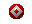 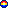 [MPC = .75 & MPS = .25]
“G”
$400
-$100
+$100
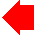 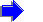 [+$100]
“T”
-$300
$300
$400
$500
RGDP
MBB = 1  x   G [1 x $100]
Let’s look at why both 9 and 10 increase by $100
9. MPS is .50 & recessionary GDP Gap is $100 billion, correct fiscal 
    policy could be equal increases of G & T [so MBB]by ($25/$50/$75/$100) bil.
10. MPS is .25 & recessionary GDP Gap is $100 billion, correct fiscal  
      policy could be equal increases of G & T [so MBB] by ($25/$50/$75/$100) bil.
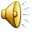 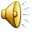 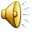 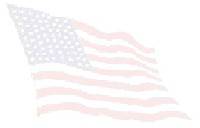 Increase in G of $40 billion with MPS of .5
1st Round = $40 billion spent on the highways
2nd Round=$20 billion on motorcycles
The  multiplier  is the  multiple in which 
an initial change in  aggregate spending 
will alter  total spending after an infinite 
# of  spending cycles.

Total spending change = M X new spending injection.
3rd Round,
only $10 billion 
spent on corvettes
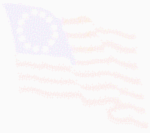 Decrease in “T” of $40 billion with MPS of .5
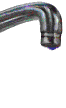 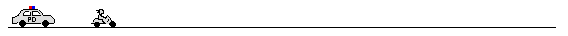 With MPS of .50, $20 B is saved
 & only $20 bil is spent 1st round.
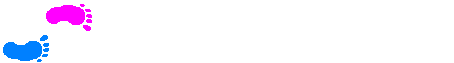 Leakage  of  50%
[saving of $20 bil.]
in the first round
2nd Round: only
$10 bil. is spent.
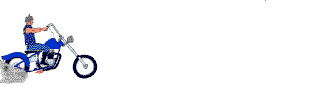 3rd Round
only $5 bil.
is spent.
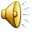 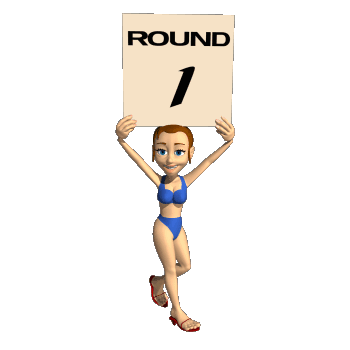 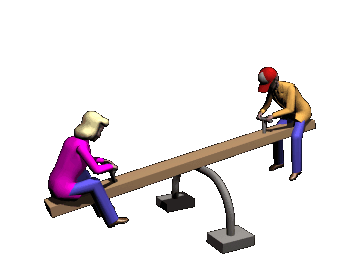 Balanced Budget Multiplier (“1”)
[Increase G & T by $20 billion]
[Decrease G & T by $20 billion]
$20 G          $20 T
ME of 4 & MT of -3
ME of 2 & MT of -1
“G”
-$80
[MPC = .50 & MPS = .50]
[-$20]
“T”
$60
“G”
$40
AD2
AD1
-$20
[+$20]
“T”
-20
+20
ME of 5 & MT of -4
SRAS
PL
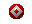 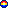 [MPC = .80 & MPS = .20]
“G”
$100
-$20
+$20
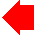 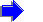 “T”
[+$20]
-$80
$580
$600
$620
RGDP
ME of 10 & MT of -9
[MPC = .90 and MPS = .10]
MBB = 1 x    G
            1 x $20
“G”
$200
-$180
“T”
[+$20]
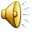 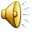 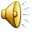 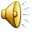 1993 Macro Free Response Long Question
Suppose that the following conditions describe the current U.S. economy.
  - The unemployment rate is 5%
  - Inflation is 2%
  - Real GDP is growing at the rate of 3%
  I. First assume that the federal government increases its spending and
     increases taxes so as to maintain a balanced budget.   Using  AD/AS 
     analysis, explain the short-run effects of these policies on each of the following.
    (a) Output/employment
    (b) The price level
    (c) Interest rates
LRAS
SRAS
PL
AD2
AD1
With G&T increased by the same amount, & since 
1st round G is not subject to the MPS but T is, this 
would result in an “expansionary fiscal policy” and
increase GDP  by  the  same  amount as the equal 
increase in G and T, which would increase AD.
3%
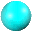 2%
RGDP
5%
4.8%
This increase in AD would increase GDP, employment and price level.  The
increase  in  price  level  *increases  demand  for money and this increases
interest  rates.
Balanced Budget Multiplier [$20 billion]
[“T” affects AD indirectly thru “C”; “G” affects AD directly]
GDP=$80
The increase in “G” flows directly  into the economy.
+$20
Net Change in GDP =
The increase in “T” means we would have consumed $15 and  kept  $5  in our pockets.
GDP=
 -$60
G $20
Save= -$5
T  $20
“C”=-$15
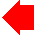 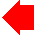 ME = 1/MPS
ME = 1/.25 = 4
So, 4 x $20 = $80
MT = -MPC/MPS = -.75/.25=-3
So, -3 x $20 = -$60
AD2
AD1
PL
SRAS
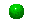 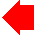 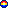 $490 billion
$470 billion
The ME, MT, & MBB Multipliers
ME [C, Ig, G, or Xn] = 1/MPS = 1/.25 = 4
So, G increase of $20 bil. will incr Y by $80 bil.  [+$20x4=$80]
And a G decrease of $20 bil. will decrease Y by $80 bil. [-$20x4=-$80 bil.]
MT = -MPC/MPS = -.75/.25 = -3
So, T decrease of $20 bil. will incr Y by $60 bil. [-$20 x-3=$60]
And a T increase of $20 bil. will decr Y by $60 bil. [+$20x-3=-$60]
MBB = 1 X  (   G)
So, an increase in G&T of $20 bil. will incr Y by $20 bil. [1X$20=$20]
And a decrease in G&T of $20 bil. will decr Y by $20 bil.[1X-$20=-$20]
Any increase in expenditures x the M will increase GDP..
Any decrease in expenditures x the M will decrease GDP.
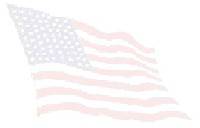 INSTRUCTIONS FOR THE NEXT  FOUR  AD/AS SLIDES
We will start at $500 equilibrium GDP on each.

Of the three items (equilibrium GDP, change 
     in expenditures, & MPC),  you will be given 
     two and if you know 2 you can always figure
     out the 3rd.  For instance, if you knew that  
     equilibrium GDP increased by $400 and the 
     multiplier was 4, then the change in expenditures 
     was obviously $100. 

Except for 6, 9, 15, & 18,  you will increase 
     equilibrium GDP above $500, because there 
     is an increase in G, or a decrease in T,  or
     an equal increase in G&T.
     Ex: With MPC of .75 & therefore a ME of 4,  
           an increase in G of $20 means +$20 x 4 = $580
4.  On questions 6, 9, 15, & 18, you will decrease equilibrium
     GDP below $500 because you are either decreasing G, 
     increasing T, or  there is an equal decrease in G & T.
     Ex: With MPC of .75 & therefore a ME of 4, a decrease
           in G of $20 means -$20 x 4 = -$80; so ends up at $420.
Inflationary spending gap
AD3
AD1
AD2
PL
SRAS
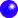 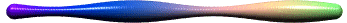 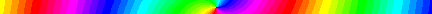 500
Recessionary spending gap
Inflationary
GDP gap
Recessionary
GDP gap
The Multiplier & Equilibrium GDP
[Give the correct equilibrium GDP [start from $500] using the ME, MT, MBB]
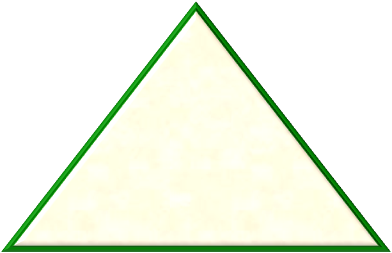 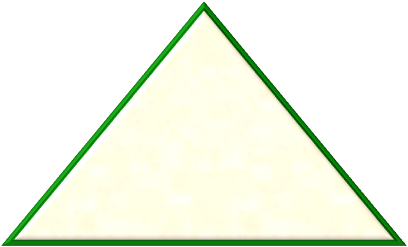 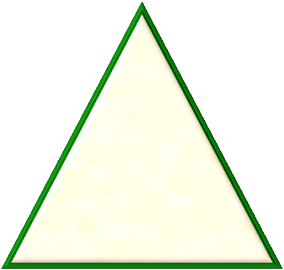 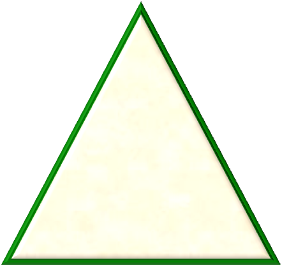 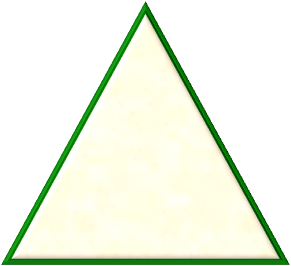 ME=1/MPS [chg in G, Ig, or Xn]
MBB = 1 X[    G ]
MT = -MPC/MPS [Chg in T ]
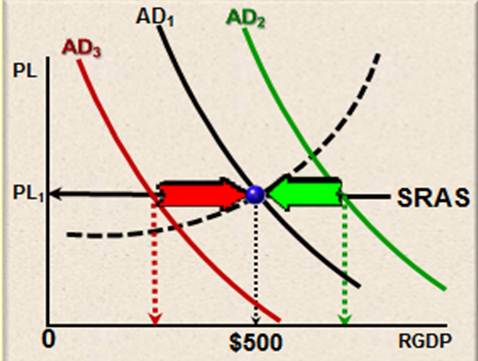 [+G]     1. ME =  ____
[-T]       2. MT =  ____
[+G&T] 3. MBB =____
540
520
520
Chg in
Equilibrium GDP
___ Y with ME
____Y with MT
____Y with MBB
40
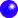 20
20
______
______
______
$20
ME__
MT___
MBB___
2
MPC
[So MPS &
ME, MT, & MBB]
Change in 
Expenditures
-$20
.50
-1
$20
1
[+G]     1. ME = ____
[-T]       2. MT = ____
[+G&T] 3. MBB =____
MT’s
MPC  M
.90 =  -9
.87.5= -7
.80 =   -4
.75 =   -3
.60= -1.5
.50 =   -1
ME’s
[G,Ig,Xn]
MPC   M
.90 = 10
.87.5= 8
.80 =   5
.75 =   4
.60 =2.5
.50 =   2
[+G]     1. ME =  ____
[-T]       2. MT =  ____
[+G&T] 3. MBB =____
[+G]     1. ME =  ____
[-T]       2. MT =  ____
[+G&T] 3. MBB =____
600
700
560
590
548
650
510
512
550
2
3
1
$100 Y with ME
  ___Y with MT
  ___Y with MBB
____ Y with ME
____Y with MT
____Y with MBB
60
$200 Y with ME
_____Y with MT
_____Y with MBB
90
48
150
10
12
50
______
______
______
______
______
______
______
______
______
$10
$12
$50
ME__
MT___
MBB___
ME__
MT___
MBB___
ME__
MT___
MBB___
.9
10
5
4
-$10
-$12
-$50
.80
-4
.75
-3
-9
?
$10
$12
$50
1
1
1
[-G]    1. ME = ___
[+T]   2. MT  =___
[-G&T]3.MBB=___
[+G]     1. ME = ____
[-T]       2. MT = ____
[+G&T] 3. MBB =____
600
[+G]     1. ME = ____
[-T]       2. MT = ____
[+G&T] 3. MBB =____
550
460
550
465
530
550
520
495
4
5
___ Y with ME
____Y with MT
____Y with MBB
50
6
100
___ Y with ME
____Y with MT
____Y with MBB
-40
___ Y with ME
____Y with MT
____Y with MBB
30
50
-35
20
50
-5
.60
.50
$20
87.5
______
______
______
______
______
______
______
______
______
-$5
?
$50
2
2.5
ME__
MT___
MBB___
ME__
MT___
MBB___
-$20
8
ME__
MT___
MBB___
-$50
$5
-1.5
-1
-7
$20
$50
-$5
1
1
1
[-G]    1. ME  =___
[+T]   2. MT  =___
[-G&T]3.MBB=___
575
[+G]     1. ME = ____
[-T]       2. MT = ____
[+G&T] 3. MBB =____
[+G]     1. ME = ____
[-T]       2. MT = ____
[+G&T] 3. MBB =____
300
900
560
320
800
515
480
600
7
8
9
75
-200
___ Y with ME
____Y with MT
____Y with MBB
___ Y with ME
____Y with MT
____Y with MBB
___ Y with ME
____Y with MT
____Y with MBB
400
-180
60
300
15
100
-20
.80
.9
.75
______
______
______
-$20
$15
______
______
______
______
______
______
$100
5
10
ME__
MT___
MBB___
4
ME__
MT___
MBB___
ME__
MT___
MBB___
$20
-$15
-$100
-4
-9
-3
-$20
$15
$100
1
1
1
[+G]    1. ME = ___
[-T]      2. MT  =___
[+G&T]3.MBB=___
[+G]     1. ME = ____
[-T]       2. MT = ____
[+G&T] 3. MBB =____
540
[+G]     1. ME = ____
[-T]       2. MT = ____
[+G&T] 3. MBB =____
625
550
538
540
575
502
550
510
10
11
___ Y with ME
____Y with MT
____Y with MBB
125
12
40
___ Y with ME
____Y with MT
____Y with MBB
50
___ Y with ME
____Y with MT
____Y with MBB
75
38
40
50
2
10
.95
.60
?
.80
$50
?
$10
$2
_______________
_______________
_______________
20
ME__
MT___
MBB___
5
ME__
MT___
MBB___
2.5
ME__
MT___
MBB___
-$50
-$10
-$2
-19
-4
-1.5
$50
$10
$2
1
1
1
[-G]    1. ME  =___
[+T]   2. MT  =___
[-G&T]3.MBB=___
560
[+G]     1. ME = ____
[-T]       2. MT = ____
[+G&T] 3. MBB =____
[+G]     1. ME = ____
[-T]       2. MT = ____
[+G&T] 3. MBB =____
420
700
545
430
600
515
490
600
13
14
15
-80
60
___ Y with ME
____Y with MT
____Y with MBB
___ Y with ME
____Y with MT
____Y with MBB
___ Y with ME
____Y with MT
____Y with MBB
200
45
-70
100
15
100
-10
?
87.5
.75
.50
$15
-$10
$100
_______________
__________________
8
__________________
4
ME__
MT___
MBB___
2
ME__
MT___
MBB___
ME__
MT___
MBB___
-$15
-$100
$10
-7
-3
-1
$15
$100
-$10
1
1
1
532
[-G]    1. ME = ___
[+T]   2. MT  =___
[-G&T]3.MBB=___
[+G]     1. ME = ____
[-T]       2. MT = ____
[+G&T] 3. MBB =____
625
[+G]     1. ME = ____
[-T]       2. MT = ____
[+G&T] 3. MBB =____
400
524
600
410
508
525
490
16
17
18
32
125
___ Y with ME
____Y with MT
____Y with MBB
-100
___ Y with ME
____Y with MT
____Y with MBB
___ Y with ME
____Y with MT
____Y with MBB
24
100
-90
8
25
-10
.75
.80
.9
$25
_____________________
-$10
_____________________
_____________________
$8
4
10
ME__
MT___
MBB___
5
ME__
MT___
MBB___
ME__
MT___
MBB___
-$25
$10
-$8
-3
-9
-4
$25
-$10
$8
1
1
1
Practice:  Assume that Sarah’s marginal propensity to consume equals 0.8, and that in 2011 Jane spent $36,000 from her disposable income of $40,000. If her DI in 2012 increased to $50,000, her consumption spending increased by:
(A) $4,000
(B) $8,000
(C) $9,000
(D) $10,000
(E) $14,000
Y increased by $10,000 [$40,000 to $50,000] & 80% or $8,000 incr in C
U.S. Consumption and Income
2000
1999
C = YD
1998
1997
1996
1995
1994
1993
1992
1991
1990
1989
1988
1987
1986
1985
1984
1983
1982
1981
1980
Actual consumer spending
45°
$7000
6000
5000
4000
3000
CONSUMPTION (billions)
2000
1000
[so, gives us APC]
0
$1000
2000
3000
4000
5000
6000
7000
DISPOSABLE INCOME (billions of dollars per year)
U.S. Consumption and Income
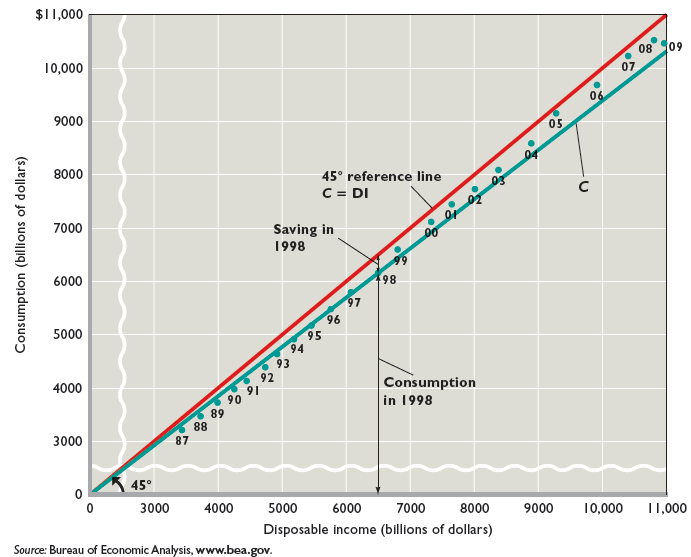 Volatility  of  Investment
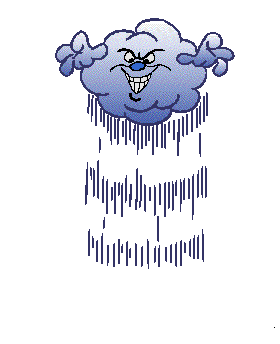 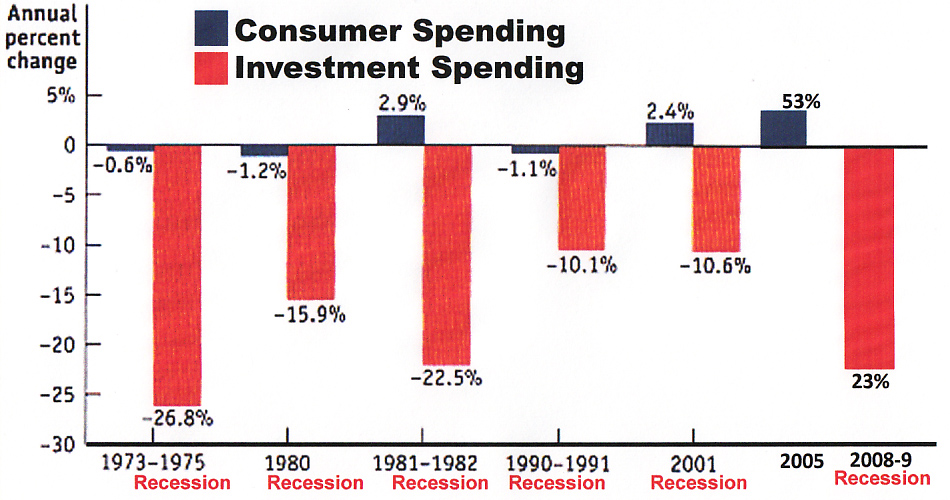 Gross Investment
GDP
Percentage Change
R   R     R R         R          R
1971   1975    1979    1983    1987   1991    1995    1999    2003
Year
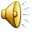 Reasons  For  Instability  of  Investment
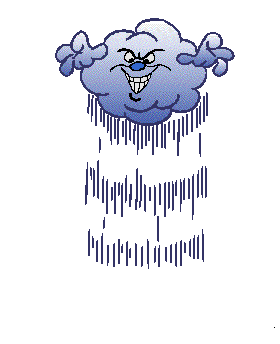 Durability
Capital has a long life-span, therefore once it is built there   is no immediate need for further investment.
Irregularity of Innovation
Innovation  does  not  proceed in a smooth linear fashion, instead there are bursts of innovation followed by periods   of relative stability.
Variability of Profits
Profitability is subject to the forces of competition, cyclical changes in the economy, & human management decisions.
Variability of Expectations
Political, social & natural phenomenon shape our positive and negative expectations of the future.
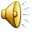 E
Changes in Equilibrium GDP & the “M”
[Increase Ig [or G, or Xn] by $5 billion with “ME” of 4]
Recessionary Spending Gap
AD2
$20 Billion increase in AD
AD1
LRAS
Increase Ig by $5 billion
$20 RGDP Gap
      ME of 4
= $5 Ig
Could also decr T by $6.66 B
[MT of -3 x -$6.66 tax cut = $20 B]
Price Level
PL1
SRAS
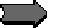 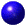 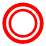 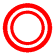 $20 RGDP Gap
    MT of -3
= -$6.66 T
+20
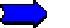 Recess. Gap
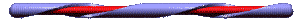 $470
 YR
Real GDP
$490
 YF
Recessionary GDP Gap
[$5 billion Ig x 4 = $20 billion]
Contractionary Fiscal Policy
[Decrease Ig [or G or Xn] by $5 billion with “ME” of 4]
Inflationary Spending Gap
LRAS
AD1
AD2
[Inflation Problem]
Price Level
PL
SRAS
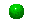 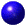 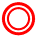 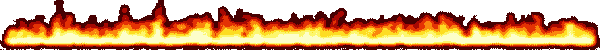 Y*         RGDP
YI
470
450
Inflat. GDP Gap
1. Decrease G by 5 billion [ME of 4 X -5 = -$20 decrease in GDP]
Equilibrium GDP decreased by a multiple of the multiplier (4 x -$5 = -$20).
[4 X -$5 billion Ig = -$20 billion]
[Could also increase T by $6.66 B[MT of -3 x $6.66 tax increase = -$20 B]
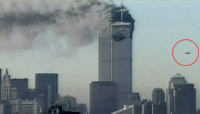 About  a pet goat the dad wants to get rid of
because he eats too much.  But – he butts a
potential  car  thief,  so the dad lets the goat
stay and says he can eat anything he wants.
“The Pet Goat” . . .
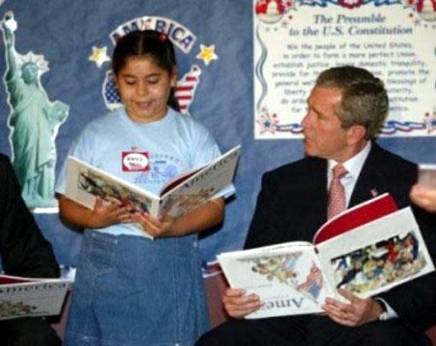 One of the kids there that day later said,
“His face just started to turn  red.   I 
thought, personally, he had to go to
the bathroom.”   Another  said,  “He 
looked like he was going to cry.”
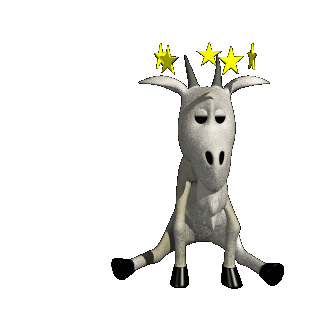 2nd Grade
For instance, after 9-11, what if the government
spent  $20  billion  to  fight  terrorism.
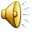 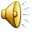 President Bush Commenting On 9/11
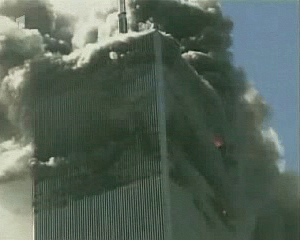 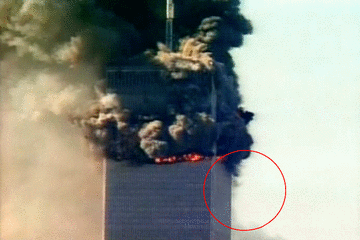 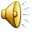 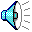 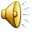 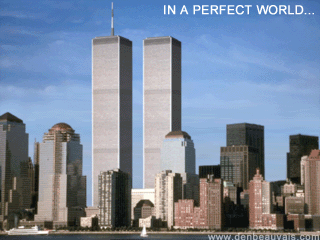 Recessionary Gap [MPC = .80, so ME of 5]
Could also decrease T by $6.25 B [MT of -4 x -$6.25 T decrease = $25 B]
$25 RGDP Gap
    MT of -4
= -$6.25 T
Our goal is to increase GDP by $25 billion.
Recessionary Spending Gap
AD2
Full $25 Billion Increase in AD
AD1
LRAS
$25 RGDP Gap
      ME of 5
Increase G by $5 Billion
= $5 G
I need a Job
Price Level
PL1
SRAS
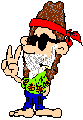 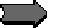 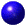 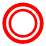 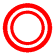 +25
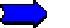 Recess. Gap
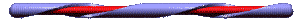 $490
 YR
Real GDP
$515
 YF
Recessionary GDP Gap
[5 x $5 billion Ig = $25 billion]
Contractionary Fiscal Policy
Inflationary Gap [MPC = .80, so ME of 5]
Inflationary Spending Gap of $5 B
LRAS
AD1
AD2
Our goal is to decrease 
GDP by $25 billion.
Price Level
PL
SRAS
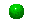 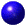 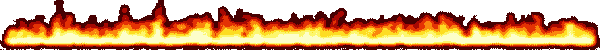 Y*         RGDP
YI
-$25 GDP
  ME of 5
540
515
= -$5 G
Full Employment
Inflat. GDP Gap of $25 B
1. Decrease G by 5 billion [ME of 5 X -5 = -$25 decrease in GDP]
-$25 GDP
  MT of -4
= $6.25 T
2. Could also increase T by $6.25 B [MT of -4 x $6.25 T increase = -$25 B]
11. The economy has a recessionary GDP gap of $500 billion. With a
      MPS of .40, how much government spending is needed to close
      the GDP gap? ($100/$200/$333.333/$500) billion.
12. The economy has a recessionary GDP gap of $500 billion. With
      a MPS of .40, how much of a tax decrease is needed to close the
      GDP gap? ($100/$200/$333.333/$500) billion.
NS 11-16
ME of 2.5x$200=$500
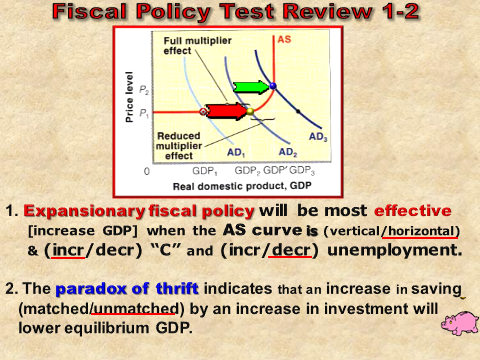 MT of -1.5 x -$333.333 = $500 B billion
13. Expansionary fiscal policy will be more effective
      in the (horizontal/intermediate/classical) range.
Let’s say that ME = 2
14. If the government increases G & T by the same amount [$20 B],
      GDP will (increase/decrease/stay the same) and interest
      rates [because of change in price level] will (increase/decrease).
15. Equal decreases in G&T[$20 B] will (increase/decrease) GDP and
    the size of that multiplier  (varies directly with/varies inversely with/
    is independent of ) the MPC & the simple “M”.
16. To increase GDP by $400,000, with MPC of .5, the government
      could (increase G/decrease T) by $200,000.
    The G could also increase G & T [so MBB] by ($200,000/$400,000).
“Paradox of Thrift”
If a person saves more, he has more savings.
But – if everyone saves more, does society’s savings increase?
Yes and no, it depends on the state of the economy.
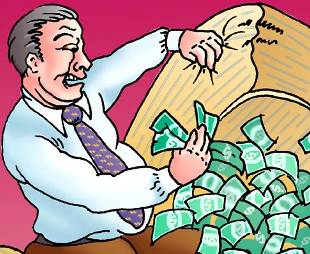 “If we all individually cut our spending in an attempt to increase individual savings, then our collective savings will paradoxically fall because one person’s spending is another’s income – the fountain from which savings flow.”
Frugality is its own reward.  Just not right this second.
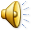 [“Paradoxical” because  it contradicts “a penny saved is a penny earned”]
Paradox of Thrift
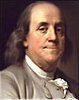 *GDP has decreased from 470 to 450 due to job losses. [“C” 450 to 430]
A Penny Saved is
A Penny Earned.
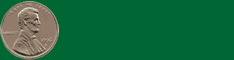 or could save less)
Saving more is good for the economy in the long run as it finances investment and fuels economic growth. But saving more can be bad for the economy during a recession.
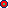 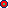 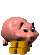 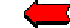 Ex: What if everyone who worked, saved $10 more
every week($520 a year)?  If  130 million  do  this,
that comes to $67.6 billion.  With an arbitrary  “M”
of 4, GDP would decline by $270.4 billion.  Millions
would  be  laid  off  and  not  save  at  all.  National 
savings  would  decline.
Keynesian
Classical
“Paradox of Thrift”
LRAS
AS
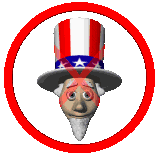 AD1
SRAS1
AD2
AD1
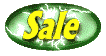 -20%
AD2
SRAS2
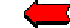 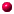 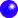 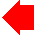 $10
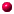 PL
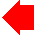 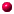 $8
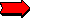 Y2
Y1
YR YR  Y*  YI
A  decline in AD in the Classical  range  would result  in a 
lower  price level  which  would  result in  lower  interest
rates  and lower wages demanded which would result in 
more consumption, more investment, and more workers 
being hired, so there would be “no job losses.” 

In  the  Keynesian range,  prices  and  interest  rates  are 
already as low as they can be so there  will  be  “no more 
new consumption or investment” & therefore “job losses.”
Keynesian
Classical
NS 17-20
LRAS
“Paradox of Thrift”
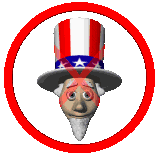 PL
AD1
SRAS1
AD2
AD1
AD2
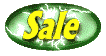 -20%
SRAS2
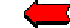 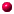 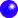 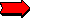 $10
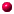 AS
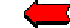 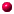 $8
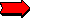 Y2
Y1
YR YR  Y*  YI
17. There (is/is no) paradox of thrift in the classical range because full
       employment is maintained.  In the Keynesian range, increased savings
       causes job losses which (increases/decreases) society’s savings
18. If the MPC is .6, the multiplier will be (2/2.5/3).
19. Assume MPC of .9 in an economy which is operating  
    in its Keynesian range of AS. An increase in Ig by $10 billion 
    will shift the AD curve right by ($50/$100/$150) billion.
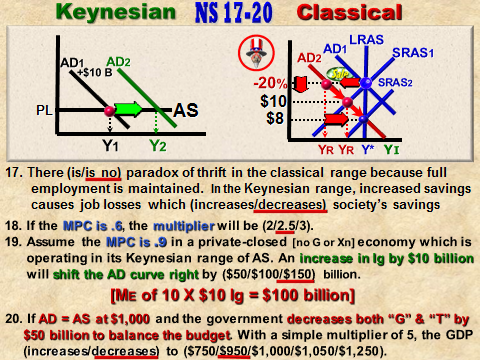 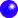 +$100
[ME of 10 X $10 Ig = $100 billion]
20. If AD = AS at $1,000 and the government decreases both “G” & “T” by
     $50 billion to balance the budget. With a simple multiplier of 5, the GDP 
     (increases/decreases) to ($750/$950/$1,000/$1,050/$1,250).
2 Multiplier questions on the 2008 FRQ
Let’s see if we could have answered them.
Multiplier FRQ’s on 2008 AP Exam
*There is a question like this on your next test.  
(c) Assume current real GDP falls short of full-employment 
     output by  $500 billion and the MPC is .8.
     (i) Calculate the minimum increase in government 
          spending that  could bring about full employment.
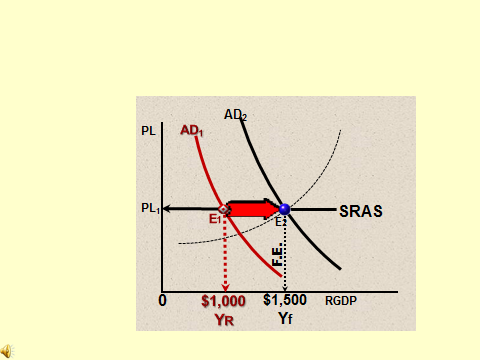 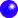 Answer to 1. (c) (i):
      The expenditure multiplier [ME] would be 5 [1/.2 = ME of 5].  Because  current output
      falls short by $500 billion, it would take a minimum increase in government spending
      of $100 billion to get to full employment.  [5 X $100 = $500 increase in GDP]
(ii) Assume that instead of increasing government spending, the government
         decides to reduce personal income taxes.  Will  the  reduction in personal
         income  taxes  required  to  achieve  full  employment  be  larger  than  or 
         smaller  than  the  government  spending  change  you  calculated in part 
         (c) (i)? Explain why.
Answer to 1. (c) (ii): 
      Because the tax multiplier [MT] is smaller, or [-MPC/MPS = -.8/.2 = -4], it will take a larger
      tax cut then the increase in government spending. Because current output is $500 billion
      short of FE Y, and the MT is -4, it would take a tax cut of $125 billion.  [-4 X -$125 = $500]
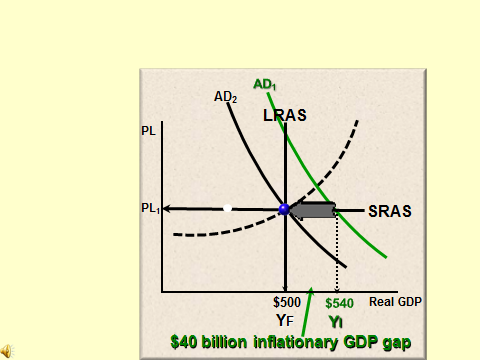 $40 billion inflationary GDP Gap
Inflationary spending gap of?
NS21-22
Our goal is to contract GDP by $40 bil.
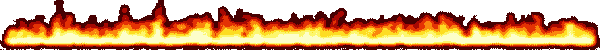 -$40 GDP
   ME of 2
= -$20 G
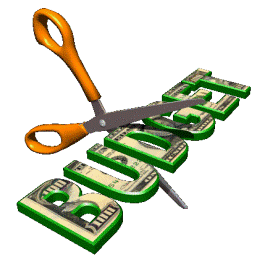 21.  How much of a decrease in government spending x 2 = -$40 billion?
21. If the MPC is .50, government could eliminate an inflationary
    GDP gap of $40 billion by decreasing government spending by:
  a. $10 billion     b. $15 billion     c. $20 billion     d. $40 billion    e. $80 billion


22. If the MPC is .50, government could eliminate an  
    inflationary GDP gap of $40 billion 
    by increasing taxes by how much? 
    a. $10 billion    b. $15 billion    c. $20 billion    d. $40 billion    e. $80 billion
22.  How much of a tax increase  x -1 = -$40 billion?
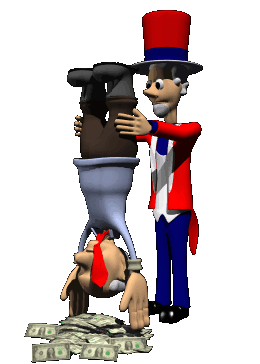 -$40 GDP
  MT of -1
= $40 T
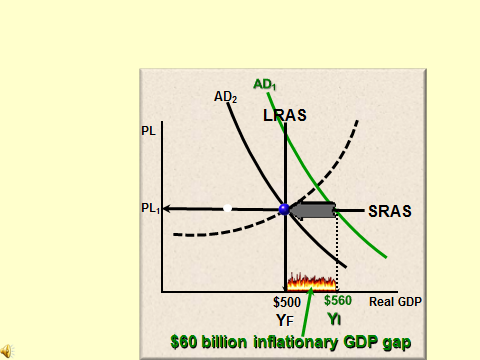 $60 billion inflationary GDP gap
Inflationary spending gap of?
Our goal is to contract GDP by $60 billion.
23-24
-$60 GDP
  ME of 4
= -$15 G
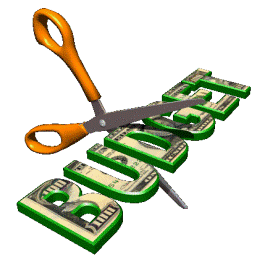 23.  How much of a decrease in government spending x 4 = -$60 billion?
23. If the MPC is .75, government could eliminate an inflationary
    GDP gap of $60 billion by decreasing government spending by:
  a. $10 billion     b. $15 billion     c. $20 billion     d. $40 billion    e. $80 billion


24. If the MPC is .75, government could eliminate an 
    inflationary GDP gap of $60 billion by 
    increasing taxes by how much? 
    a. $10 billion    b. $15 billion    c. $20 billion    d. $40 billion    e. $80 billion
24.  How much of a tax increase x -3 = -$60 billion?
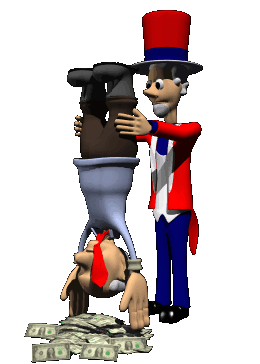 -$60 GDP
  MT of -3
= $20 T
25. If MPC is .6 & the economy has a recessionary spending gap of $10 billion,
   we can conclude the recessionary GDP gap is $____ billion short of FE GDP.
   a. $10 billion      b. $15 billion      c. $25 billion      d. $60 billion

26. With a MPC of .75, a $100 billion increase in G will increase “C” by:
    a. $75 billion     b. $100 billion     c. $300 billion     d. $400 billion
$25 billion
ME of 2.5 x recessionary gap of $10 billion = ?
27. To increase equil. GDP by $200,000, with an MPC of .5,
    what 3 fiscal policies could congress take to close the gap?
   a. decrease T by $100,000     b. decrease T by $200,000
   c. increase G by $100,000      d. increase G by $200,000
   e. incr. G & T by $200,000      f. decrease G & T by $200,000
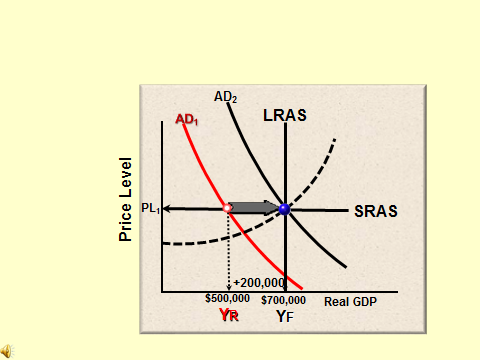 +200,000
28. GDP is $800 billion & MPC is .9. Now “G” 
      increases T by $25 billion and spends all 
      $25 billion.   GDP will change to: 
   a.$775 billion   b. $800 billion   c. $825 billion   d. $1,050 billion   e. $1,025 billion

29. With an MPC of .50, a $200 B increase in G will increase consumption by:
   a. $100 billion     b. $200 billion     c. $400 billion     d. $800 billion

30. With a MPC of .9, a $10 billion increase in G will increase consumption by:
    a. $10 billion          b. $90 billion          c. $100 billion
ME = 10 x $25 = $250
MT = -9 x $25 = -$225, so $25.
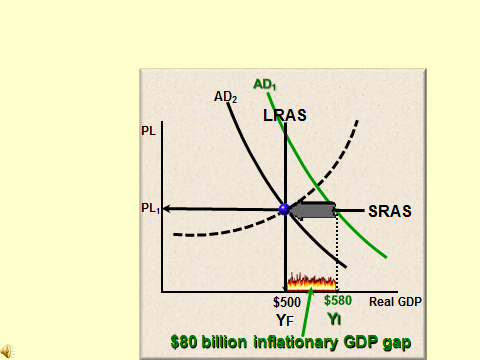 $80 billion inflationary GDP gap
Inflationary spending gap of?
31-32
Our goal is to contract GDP by $80 billion.
-$80 GDP
  ME of 2
= -$40 G
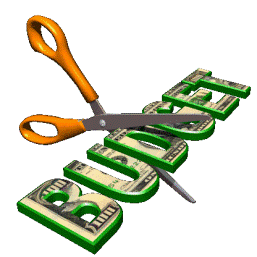 31.  How much of a decrease in government spending x 2 = -$80 billion?
31. If the MPC is .50, government could eliminate an inflationary
    GDP gap of $80 billion by decreasing government spending by:
  a. $10 billion     b. $12 billion     c. $40 billion     d. $80 billion    


32. If the MPC is .50, government could eliminate an 
      inflationary GDP gap of $80 billion by 
      increasing taxes by how much? 
    a. $10 billion    b. $12 billion    c. $40 billion    d. $80 billion
32.  How much of a tax increase x -1 = -$80 billion?
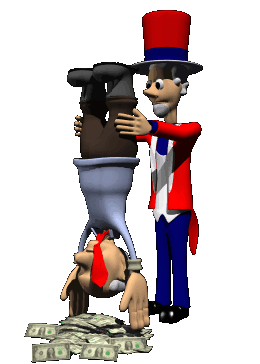 -$80 GDP
  MT of -1
= $80 T
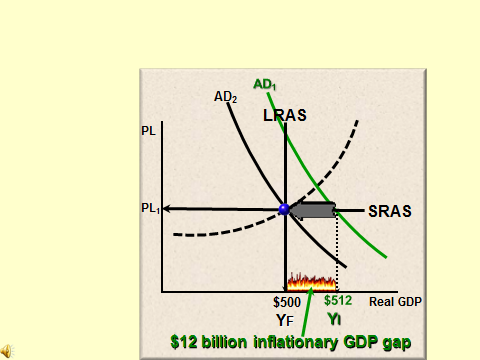 $12 billion inflationary GDP gap
Inflationary spending gap of?
Our goal is to contract GDP by $12 billion.
33-34
-$12 GDP
  ME of 4
= -$3 G
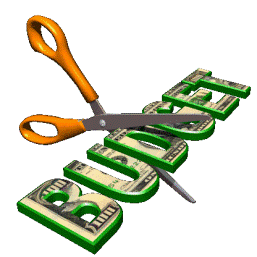 33.  How much of a decrease in government spending x 4 = -$12 billion?
33. If the MPC is .75, government could eliminate an inflationary
    GDP gap of $12 billion by decreasing government spending by:
  a. $12 billion     b. $4 billion     c. $24 billion     d. $3 billion    


34. If the MPC is .75, government could eliminate an 
       inflationary GDP gap of $12 billion by 
      increasing taxes by how much? 
    a. $12 billion    b. $4 billion    c. $24 billion    d. $3 billion
34. How much of a tax increase x -3 = -$12 billion?
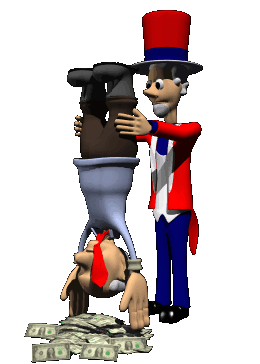 -$12 GDP
  MT of -3
= $4 T
35. If MPC is .80 & the economy has a recessionary spending gap of $12 billion,
   we can conclude the recessionary GDP gap is $____ billion short of FE GDP.
   a. $36 billion      b. $60 billion      c. $24 billion      d. $12 billion

36. With a MPC of .50, a $200 billion increase in G will increase “C” by:
    a. $100 billion     b. $200 billion     c. $40 billion     d. $400 billion
ME of 5 x recessionary gap of $12 billion = ?
$60 billion
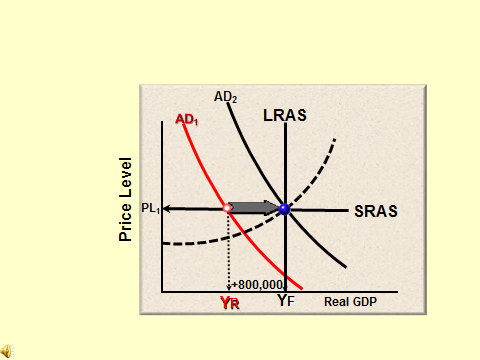 37. To increase equil. GDP by $800,000, with an MPC of .50,
    what 3 fiscal policies could congress take to close the gap?
   a. decrease T by $800,000     b. decrease T by $400,000
   c. increase G by $800,000      d. increase G by $400,000
   e. decr. G & T by $800,000      f. incr. G & T by $800,000
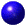 +800,000
38. GDP is $600 billion & MPC is .60. Now “G” decreases G & T by $10 bil.
      As a result GDP  will change to: 
   a.$625 billion   b. $610 billion   c. $590 billion   d. $600 billion   e. $575 billion

39. With an MPC of .80, a $200 billion increase in G will increase consumption by:
   a. $1,000 billion     b. $200 billion     c. $400 billion     d. $800 billion

40. With a MPC of .50, a $10 billion increase in G will increase consumption by:
    a. $10 billion          b. $20 billion          c. $100 billion
ME = 2.5 x -$10 = -25 & MT = -1.5 x -$10 = $15, so -10 or answer of $590.
[Y increased by $1,000 and 80% or $800 of that was consumed.]
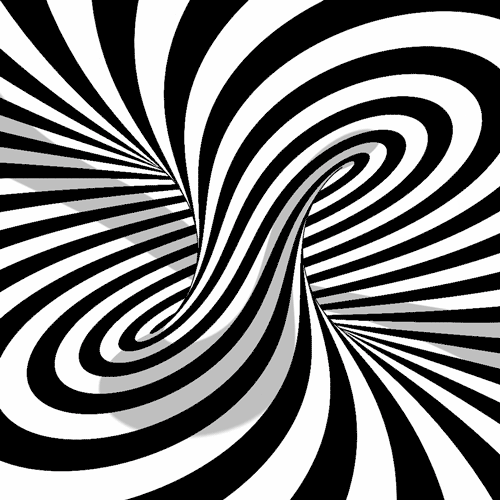 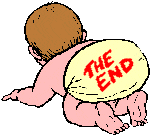 Name _________________   Worksheet – Multipliers and Fiscal Policy
Period ______
    1. The ________ is the tendency to consume which is represented by consumption/income.
    2. The ________ is the tendency to consume additional income which is represented by the 
        change in consumption/change in income. 
    ___ 3. If the MPC is .80, then: 
                 a. MPS = 1.2     b. APC = .2     c. MPS = .2     d. APS = .2
    ___ 4. If the interest rate falls and business taxes fall, investment:
                 a. is likely to decrease.     b. is likely to increase.     c. is not likely to change.
    ___ 5. If the MPC is .50, “G” could eliminate a inflationary GDP gap of $16 billion  by
                  decreasing government spending by: 
        a. $8 billion.     b. $10 billion.     c. $12 billion.     d. $16 billion.
   ___ 6. If the MPC is .50, “G” could eliminate a inflationary GDP gap of $16 billion by increasing taxes by: 
        a. $8 billion.     b. $10 billion.     c. $12 billion.     d. $16 billion.
   ___ 7. To increase equilibrium GDP by $200,000, with an MPC of .50, G should:
       a. decrease T by $100,000           b. increase G by $100,000             c. increase G by $200,000
   ___ 8. With a MPC of .50, a $50 billion increase in G will increase “C” by:
        a. $100 billion.      b. $50 billion.     c. $250 billion.     d. $75 billion.
   ___ 9. With an MPC of .80 & the economy in a recessionary spending gap of  $5 billion, we can conclude the equilibrium
                GDP gap is ______ billion short of FE GDP.
        a. $5     b. $15     c. $20     d. $25     e. $30
  ___ 10. An inflationary gap indicates that (AD)actual GDP __________ FE GDP. 
       a. exceeds          b. falls short of          c. equals
  ___ 11. If the MPC is .60, government could eliminate an inflationary GDP gap of $250 billion by decreasing government spending by: 
        A. $20 billion   B. $100 billion   C. $40 billion   D. 25 billion
   ____12. If the MPC is .60, government could eliminate an inflationary GDP gap of $150 billion by increasing taxes  by:
        A. $20 billion   B. $100 billion.   C. $75 billion   D. $25 billion
   ____13. If the MPC is .75, government could eliminate an inflationary GDP gap of $100 billion by decreasing government spending by:
        A. $100 billion   B. $20 billion   C. $25 billion   D. $75 billion
   ____14. If the MPC is .75, “G” could eliminate an inflationary GDP gap of $300 billion by increasing T by:
        A. $100 billion   B. $75 billion   C. 400 billion   D. $300 billion
   ____15. With a MPC of .75 and the economy in a recessionary  spending gap of $12 billion, we can conclude 
                 the recessionary GDP gap is $____ billion short of FE GDP.  a. $60 B    b. $12 B    c. $36 B    d. $75 B    e. $48 B
   ____16. With a MPC of .80, a $200 billion increase in G will increase “Consumption”: a. $200 B   b. $1,000 B   c. $800 B   d. $1,200 B
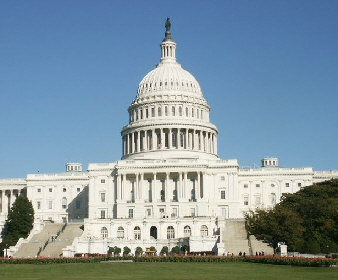 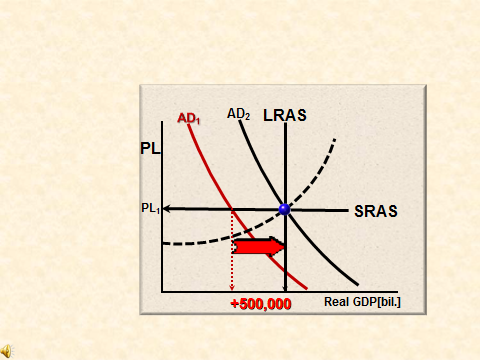 ____17. To increase equilibrium GDP by $500,000, with an MPC of .50, what 3 fiscal policies 
                could Congress take to close the gap?
       a. decr T by $250,000   	b. decr T by $500,000       		c. incr G by $250,000
       d. incr G by $500,000   	e. decr G&T by $500,000   		f. incr G&T by $500,000

    ____18. Assume that equil. GDP is $1,500 billion & MPC is .60. Now G decreases G&T by $60 billion. 
                 Equilibrium GDP will change to:  a. $1,460   b. $1,400   c. $1,440
    ____19. With an MPC of .5, a $400 billion increase in “G” will increase “C” by: a. $$100 B   b. $200 B   c. $400 B 
    ____20. With a MPC of .75, a $40 billion increase in “G” will increase “C” by: a. $160 B   b. $140 B    c. $120 B   d. $40 B
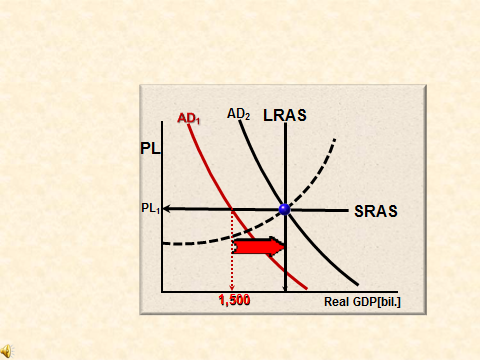 ___ 21. MPC is .50 and $150 billion new Ig is put into the economy that was in recession at $1,500 billion.
             The new equilibrium GDP would be:
      a. $1,500 bil.         b. $1,650 bil.          c. $1,300 bil.          d. $1,600 bil.          e. $1,800 bil.
___ 22. At $1,500 billion GDP, and MPC of .50, there is an increase in government spending and taxes of $150 billion 
            [to balance the budget]. What is the new equilibrium GDP?
       a. $1,500 bil.     b. $1,650 bil.     c. $1,300 bil.     d. $1,600 bil.      e. $1,800 bil.
___ 23. At $1,500 billion GDP, and MPC of .50, there is a decrease in taxes of $100 billion, what would the new GDP be?
      a.$1,750 bil.     b. $1,650 bil.     c. $1,600 bil.      d. $1,500 bil.      e. $1,400 bil.
 ___ 24. At $1,500 billion GDP & MPC of .50, there is a decrease in G of $100 billion, what would the new equilibrium GDP be? 
      a. $1,400 bil.     b. $1,450 bil.     c. $600 bil.     d. $1,700 bil.     e. $1,800 bil. 
 ___ 25. At $1,500 billion GDP and MPC of .75, there is an increase in taxes of $25 billion, what  would the new GDP be?
       a. $1,600 bil.    b. $1,400 bil.     c. $1,500 bil.     d. $1,450 bil.     e. $1,425 bil.
 ___ 26.  At $1,500 billion GDP and MPC of .80, there is a decrease in “G” & “T” of $78 billion. What would the new GDP be?
       a. $1,422 bil.     b. $1,500 bil.      c. $1,578 bil.     d. $1,750 bil.     e. $1,344 bil.
Name [Answers]   Worksheet – Multipliers and Fiscal Policy
Period ______
    1. The APC is the tendency to consume which is represented by consumption/income.
    2. The MPC is the tendency to consume additional income which is represented by the change in consumption/change in Y. 
    __C_ 3. If the MPC is .8, then: 
                 a. MPS = 1.2     b. APC = .2     c. MPS = .2     d. APS = .2
    __B_ 4. If the interest rate falls and business taxes fall, investment:
                 a. is likely to decrease.     b. is likely to increase.     c. is not likely to change.
    __A_ 5. If the MPC is .5, “G” could eliminate a inflationary GDP gap of $16 billion  by
                  decreasing government spending by: 
        a. $8 billion.     b. $10 billion.     c. $12 billion.     d. $16 billion.
   __D_ 6. If the MPC is .5, “G” could eliminate a inflationary GDP gap of $16 billion by increasing taxes by: 
        a. $8 billion.     b. $10 billion.     c. $12 billion.     d. $16 billion.
   __B_ 7. To increase equilibrium GDP by $200,000, with an MPC of .5, G should:
       a. decrease T by $100,000           b. increase G by $100,000             c. increase G by $200,000
   __B_ 8. With a MPC of .5, a $50 billion increase in G will increase “C” by:
        a. $100 billion.      b. $50 billion.     c. $250 billion.     d. $75 billion.
   __D_ 9. With an MPC of .8 & the economy in a recessionary spending gap of  $5 billion, we can conclude the equilibrium
                GDP gap is ______ billion short of FE GDP.
        a. $5     b. $15     c. $20     d. $25     e. $30
  __A_ 10. An inflationary gap indicates that (AD)actual GDP __________ FE GDP. 
       a. exceeds          b. falls short of          c. equals
  __B_ 11. If the MPC is .6, government could eliminate an inflationary GDP gap of $250 billion by decreasing government spending by: 
        A. $20 billion   B. $100 billion   C. $40 billion   D. 25 billion
   __B__12. If the MPC is .6, government could eliminate an inflationary GDP gap of $150 billion by increasing taxes  by:
        A. $20 billion   B. $100 billion.   C. $75 billion   D. $25 billion
   __C__13. If the MPC is .75, government could eliminate an inflationary GDP gap of $100 billion by decreasing government spending by:
        A. $100 billion   B. $20 billion   C. $25 billion   D. $75 billion
   __A__14. If the MPC is .75, “G” could eliminate an inflationary GDP gap of $300 billion by increasing T by:
        A. $100 billion   B. $75 billion   C. 400 billion   D. $300 billion
   __E__15. With a MPC of .75 and the economy in a recessionary  spending gap of $12 billion, we can conclude 
                 the recessionary GDP gap is $____ billion short of FE GDP.  a. $60 B    b. $12 B    c. $36 B    d. $75 B    e. $48 B
   __C__16. With a MPC of .8, a $200 billion increase in G will increase “Consumption”: a. $200 B   b. $1,000 B   c. $800 B   d. $1,200 B
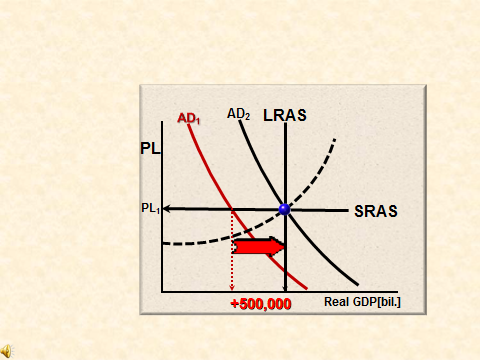 B,C,F_17. To increase equilibrium GDP by $500,000, with an MPC of .5, what 3 fiscal policies 
                could Congress take to close the gap?
       a. decr T by $250,000   b. decr T by $500,000       c. incr G by $250,000
       d. incr G by $500,000   e. decr G&T by $500,000   f. incr G&T by $500,000

    _C__18. Assume that equil. GDP is $1,500 billion & MPC is .6. Now G decreases G&T by $60 billion. 
                 Equilibrium GDP will change to:  a. $1,460   b. $1,400   c. $1,440
    __C__19. With an MPC of .5, a $400 billion increase in “G” will increase “C” by: a. $$100 B   b. $200 B   c. $400 B 
    __C__20. With a MPC of .75, a $40 billion increase in “G” will increase “C” by: a. $160 B   b. $140 B    c. $120 B   d. $40 B
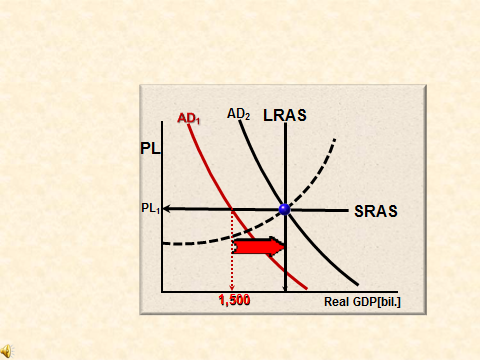 _E__ 21. MPC is .5 and $150 billion new Ig is put into the economy that was in recession at $1,500 billion.
             The new equilibrium GDP would be:
      a. $1,500 bil.         b. $1,650 bil.          c. $1,300 bil.          d. $1,600 bil.          e. $1,800 bil.
_B__ 22. At $1,500 billion GDP, and MPC of .5, there is an increase in government spending and taxes of $150 billion 
            [to balance the budget]. What is the new equilibrium GDP?
       a. $1,500 bil.     b. $1,650 bil.     c. $1,300 bil.     d. $1,600 bil.      e. $1,800 bil.
_E__ 23. At $1,500 billion GDP, and MPC of .5, there is a decrease in taxes of $100 billion, what would the new GDP be?
      a.$1,750 bil.     b. $1,650 bil.     c. $1,600 bil.      d. $1,500 bil.      e. $1,400 bil.
 _E__ 24. At $1,500 billion GDP & MPC of .5, there is a decrease in G of $100 billion, what would the new equilibrium GDP be? 
      a. $1,400 bil.     b. $1,450 bil.     c. $600 bil.     d. $1,700 bil.     e. $1,800 bil. 
 _E__ 25. At $1,500 billion GDP and MPC of .75, there is an increase in taxes of $25 billion, what  would the new GDP be?
       a. $1,600 bil.    b. $1,400 bil.     c. $1,500 bil.     d. $1,450 bil.     e. $1,425 bil.
 _A__ 26.  At $1,500 billion GDP & MPC of .80, there is a decrease in “G” & “T” of $78 billion. What would the new GDP be?
       a. $1,422 bil.     b. $1,500 bil.      c. $1,578 bil.     d. $1,750 bil.     e. $1,344 bil.